[Speaker Notes: De UGent is een van de grootste universiteiten in België, opgericht in 1817, met meer dan 48.000 studenten en 15.000 medewerkers. Onze 11 faculteiten bieden meer dan 200 opleidingen aan en voeren onderzoek in diverse wetenschappelijke disciplines. Onder het credo 'Durf Denken' daagt de UGent iedereen uit tot een kritische kijk op de maatschappij. We zijn een pluralistische universiteit, open voor iedereen ongeacht ideologische, politieke, culturele of sociale achtergrond. Ghent University Global Campus is de eerste Europese universiteit in Songdo, Zuid-Korea. 

www.ugent.be 
#ugent]
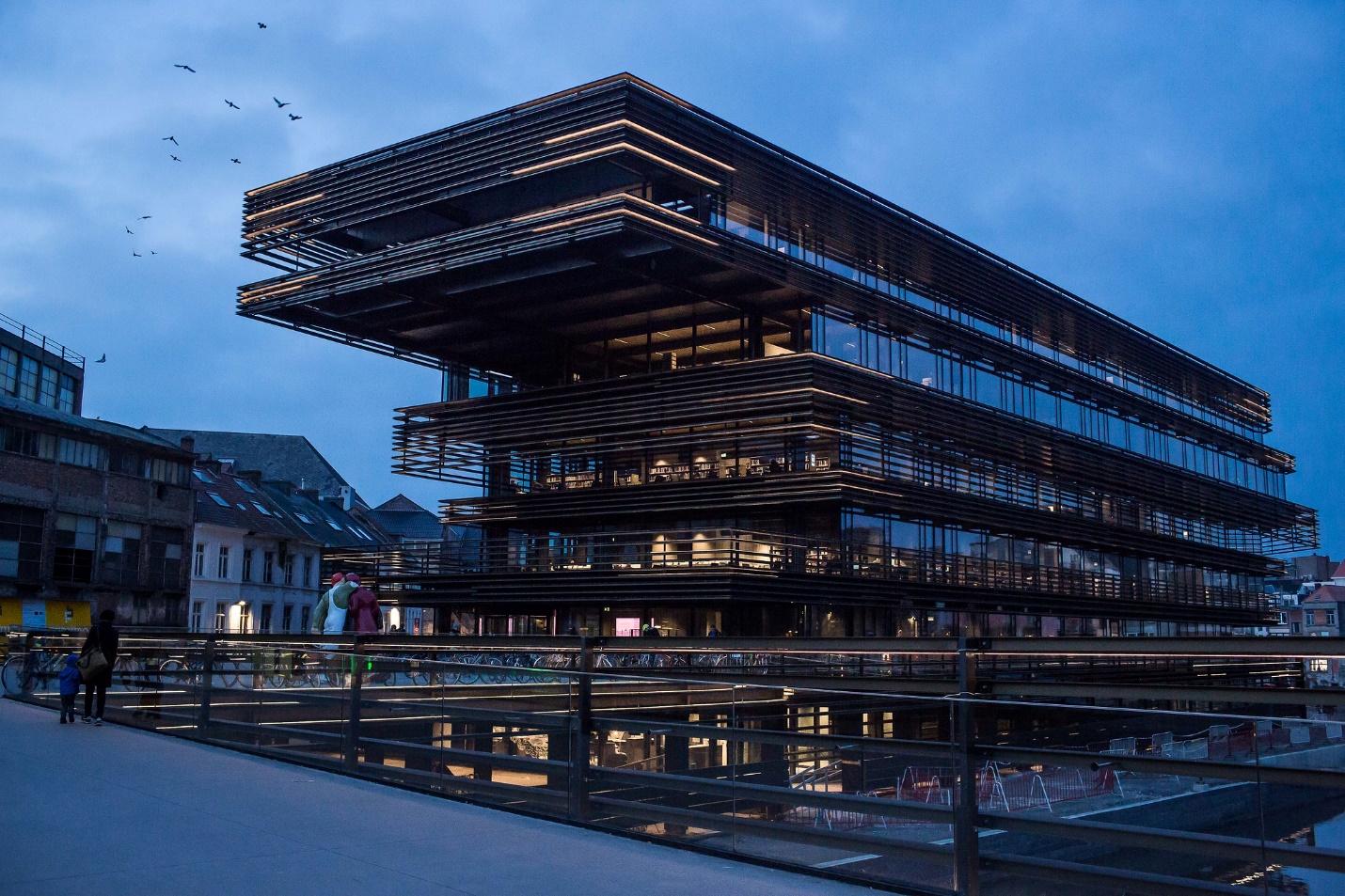 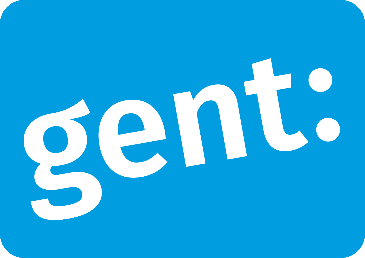 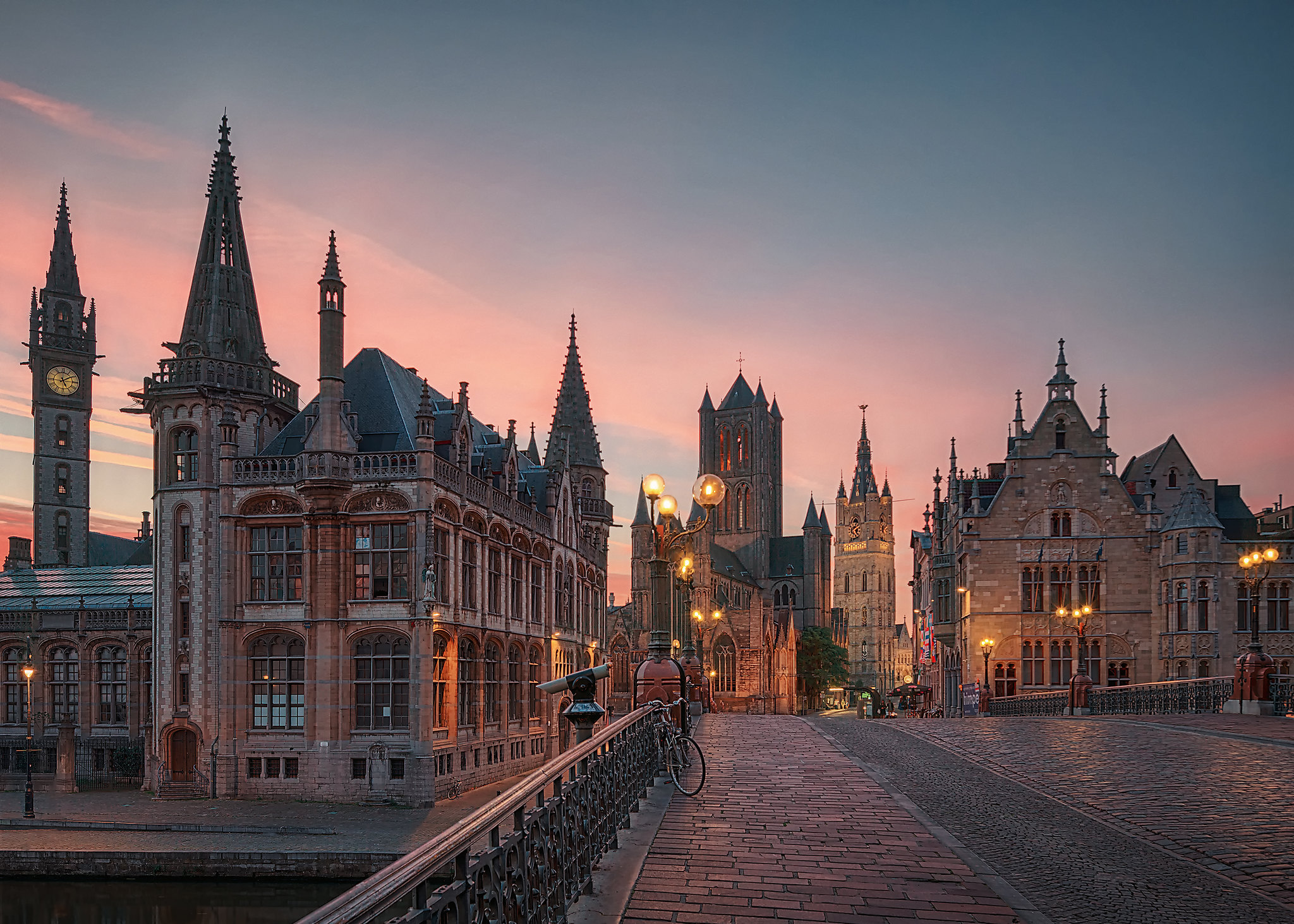 © Stad Gent - Dienst Toerisme, Bas Bogaerts
Gent: Middeleeuwse stad
	  263.600 inwoners
 	    76.500 studenten
	 	      167 nationaliteiten
		   1.400 horecazaken
		   3.600 starters per jaar
 
Bron: gent.buurtmonitor.be/dashboard
© Flickr, Robert Schüller
3
© Stad Gent - Dienst Toerisme, Bas Bogaerts
STUDENTEN
Totaal	 aantal studenten	 												 49.216
Wetenschappen									3.506

Politieke en sociale wetenschappen				3.137

Bio-ingenieurswetenschappen					2.918

Diergeneeskunde								2.116

Farmaceutische wetenschappen					1.299

Ghent University Global Campus					396
Geneeskunde en Gezondheidswetenschappen		9.321

Economie en Bedrijfskunde						6.496

Psychologie en Pedagogische Wetenschappen          6.315

Ingenieurswetenschappen en Architectuur 			5.718

Letteren en Wijsbegeerte 							4.628

Recht en Criminologie							4.051
(Cijfers: 15 oktober 2021)
Studenten in alle aangeboden opleidingen, uit alle mogelijke opleidingstypes, worden meegeteld. De som van het aantal studenten per faculteit ligt hoger dan het totale aantal studenten ingeschreven aan de UGent omdat er studenten zijn die aan meerdere faculteiten zijn ingeschreven. Studenten die op de teldatum 15/10 reeds hebben stopgezet, tellen niet mee.
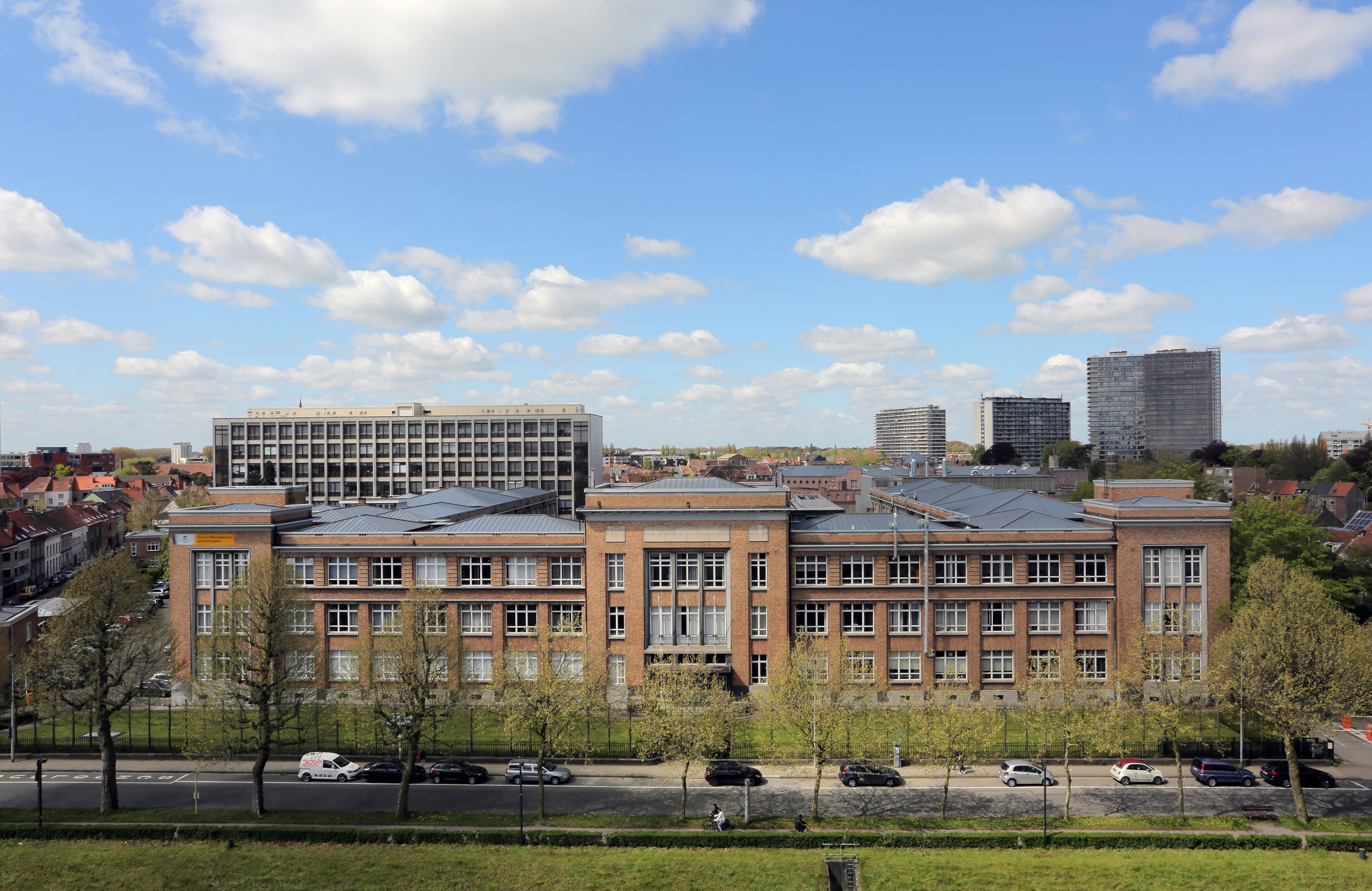 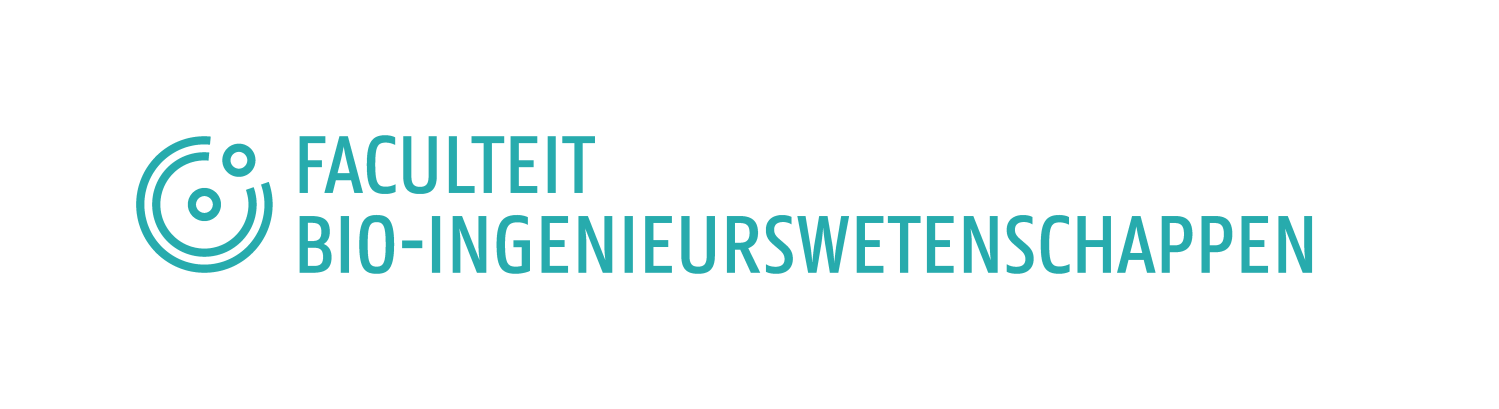 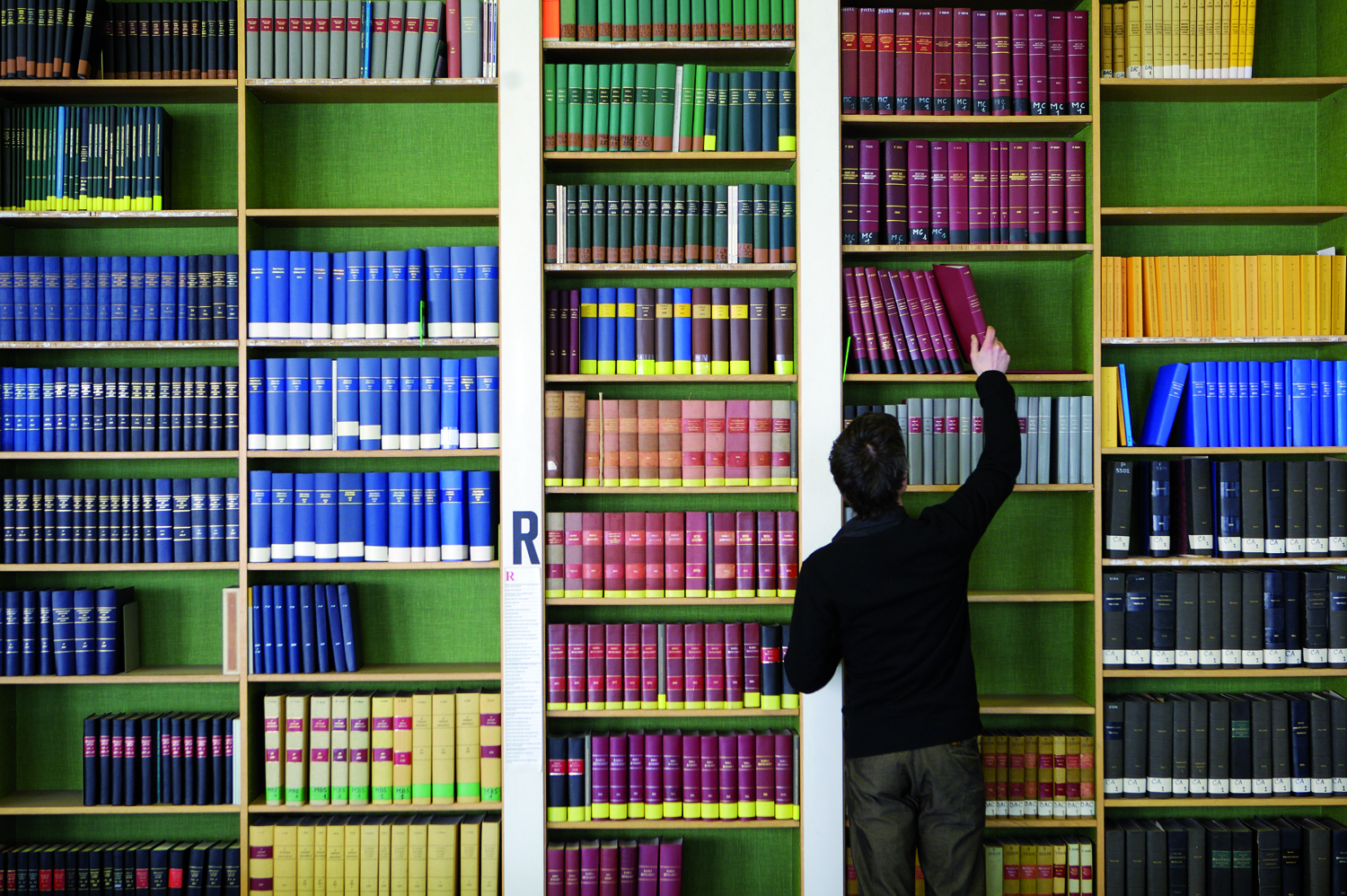 GESCHIEDENIS
6
Tijdslijn
2004
Faculteit Bio-ingenieurswetenschappen
2014
Ghent University Global Campus in Zuid-Korea
1917
Hoogere Land- en Tuinbouwschool van Gent, onder Duitse bezetting
1969
Aansluiting bij Rijksuniversiteit Gent
als faculteit Landbouwwetenschappen
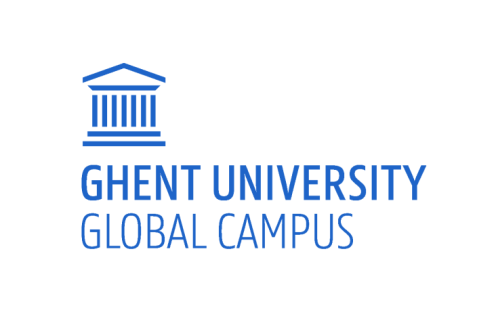 1920
Landbouwhoogeschool van den Staat, onder het Ministerie van Landbouw
2013
Campussen Kortrijk en Schoonmeersen: opleidingen industrieel ingenieur
2020
100 jaar!
1992
Faculteit Landbouwkundige en Toegepaste Biologische Wetenschappen
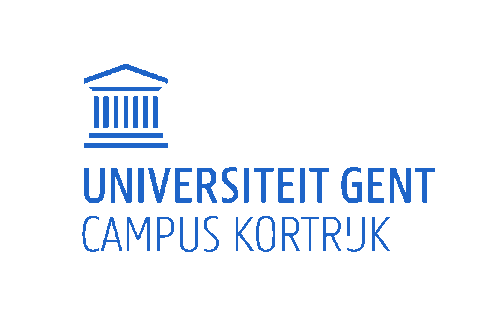 7
[Speaker Notes: 23 mei 1917 – De Hoogere Land- en Tuinbouwschool van Gent werd door Soupart opgericht op 23 mei 1917 onder de Duitse bezetting van de Eerste Wereldoorlog, maar dit instituut verdween na de oorlog.

26 mei 1920 - De Landbouwhogeschool werd in 1919 opgericht door Cyriel Van Damme (1873-1932), de eerste rector. Een Koninklijk Besluit van 26 mei 1920 gaf de school de machtiging het diploma van licentiaat in de landbouwwetenschappen af te leveren na een studie van twee jaar. Het eerste academiejaar startte in 1920, met 22 studenten. Het dient als Nederlandstalige tegenhanger van de rijkslandbouwschool van Gembloux. Daarmee wordt aan een jarenlange eis van de Vlaamse beweging, Nederlandstalige hoger onderwijs als economische motor voor het agrarische Vlaanderen, gedeeltelijk tegemoet gekomen. De school richtte ook een tweejarige opleiding in voor de titel van kandidaat-ingenieur-agronoom, waarna men nog eens twee jaar kon verder studeren tot ingenieur-agronoom, koloniaal-ingenieur, ingenieur-tuinbouw, ingenieur van waters en bossen, ingenieur landbouwgenie, ingenieur der landbouwnijverheden of landbouw-scheikundig ingenieur. Bij een K.B. van 1923 werden al deze titels vereenvoudigd tot een enkele titel: landbouwkundig ingenieur. De duur van de opleiding werd van 4 naar 5 jaar gebracht in 1934.

1969 - De Gentse landbouwhogeschool en andere hogescholen poogden tevergeefs zich als universiteitsfaculteit te laten erkennen. De landbouwhogeschool van Gent mocht zich in 1965 aansluiten bij de Universiteit van Gent. De hogeschool wijzigde haar naam in Rijksfaculteit der Landbouwwetenschappen, maar pas na een K.B. van 1969 werd ze officieel geïntegreerd in de Rijksuniversiteit Gent.

2004 – Naamsverandering naar faculteit Bio-ingenieurswetenschappen

2013 - De UGent opent haar eerste campus buiten Gent: in Kortrijk biedt de universiteit  academische bachelor- en masteropleidingen in de industriële wetenschappen (industrieel ingenieur) aan, binnen de faculteit Bio-ingenieurswetenschappen. Daarnaast krijgt de faculteit er nog een derde locatie bij op campus Schoonmeersen, waar ook academische opleidingen industrieel ingenieur aangeboden worden. 

2014 – De UGent opent haar eerste campus in Songdo, Zuid-Korea. Daar biedt ze 3 bacheloropleidingen aan: Molecular Biotechnology, Environmental Technology, and Food Technology. Ze worden verzorgd door een permanente staf die wordt aangevuld met een 'flying faculty' van UGent-docenten die overvliegen om er vier weken durende modules te doceren.]
Campussen
Campus coupure
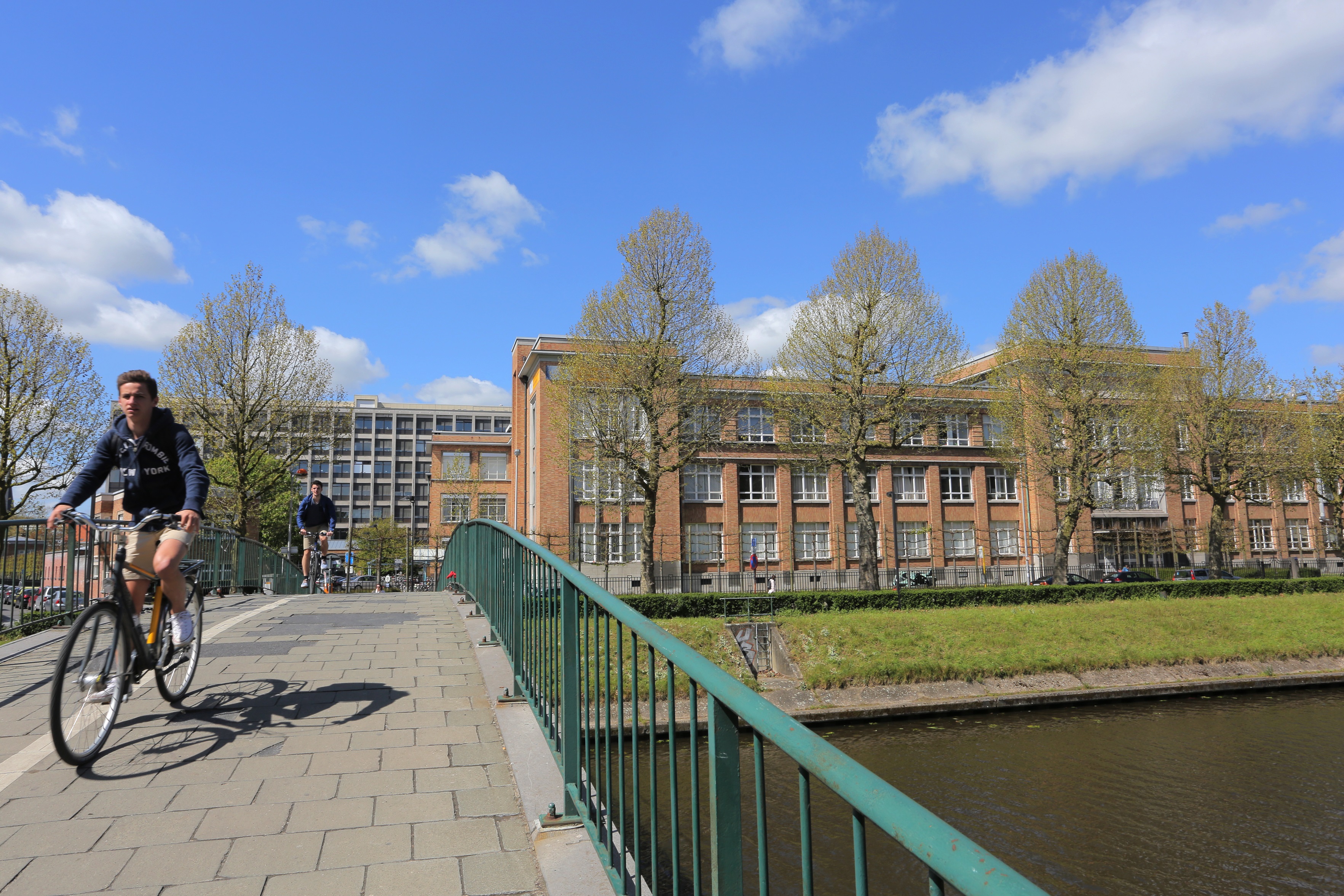 9
Campus kortrijk
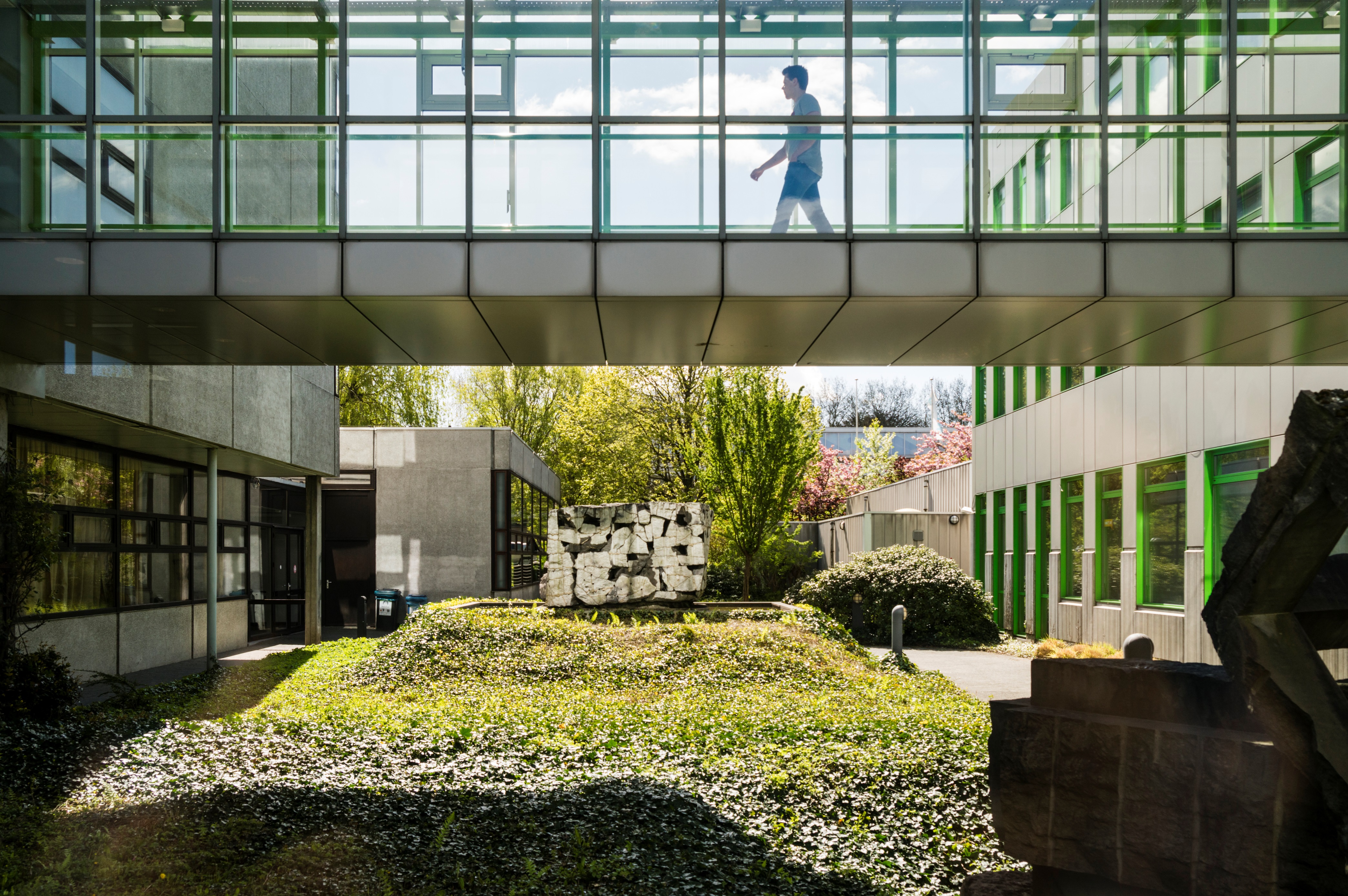 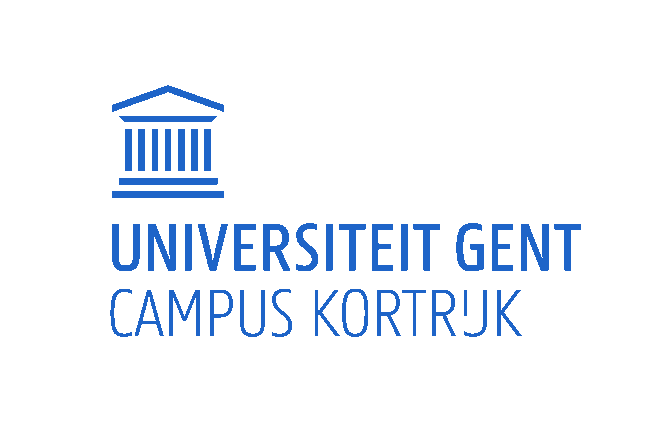 10
[Speaker Notes: Sinds 1 oktober 2013
Opleidingen Milieukunde is uniek in Vlaanderen!

Op de Campus Kortrijk zijn 2 faculteiten van de UGent vertegenwoordigd: 
1.  Faculteit Bio-ingenieurswetenschappen
2.  Faculteit Ingenieurswetenschappen en Architectuur

650 studenten – 120 personeelsleden (lesgevers, onderzoekers, wetenschappelijk en administratief personeel)]
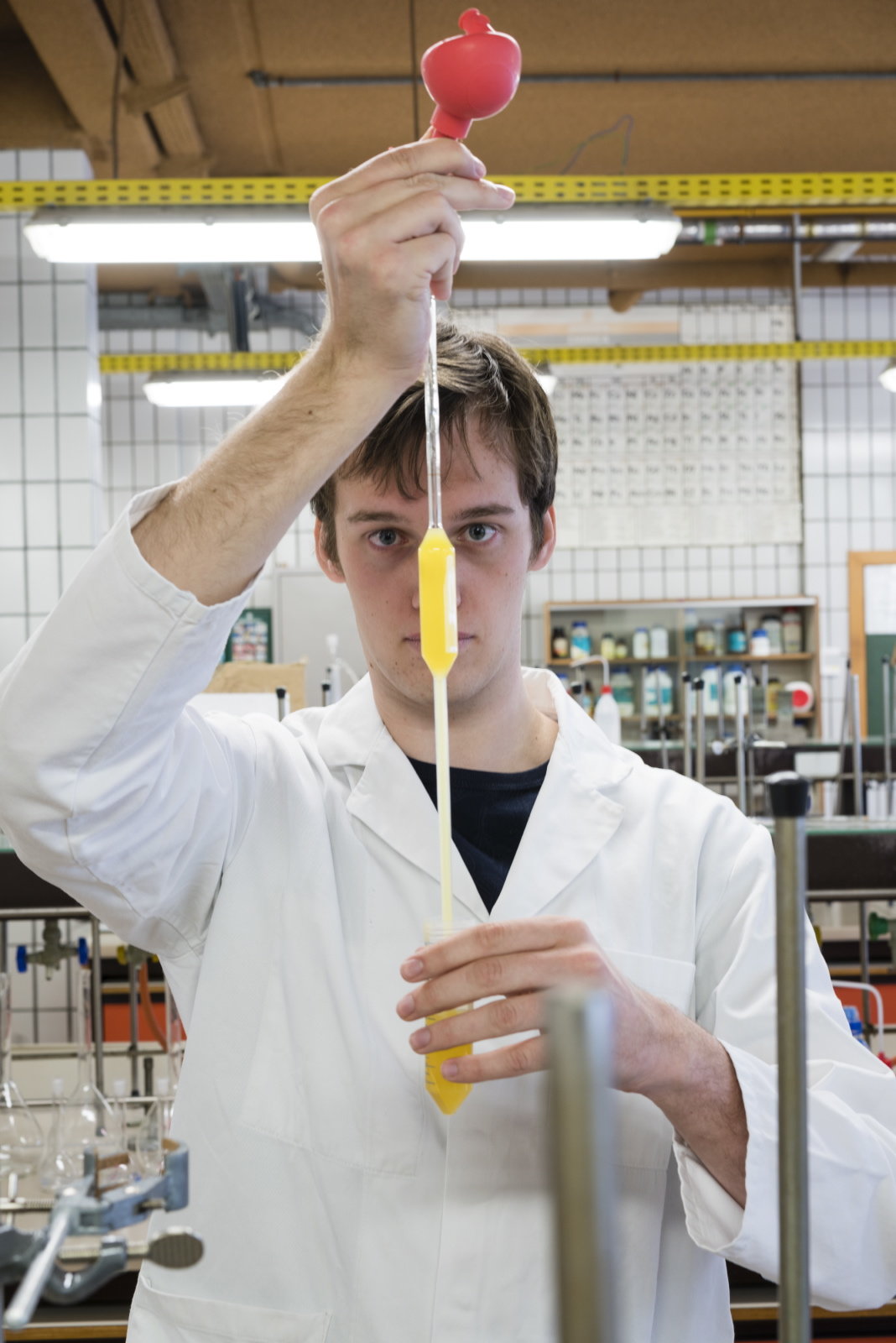 Campus schoonmeersen
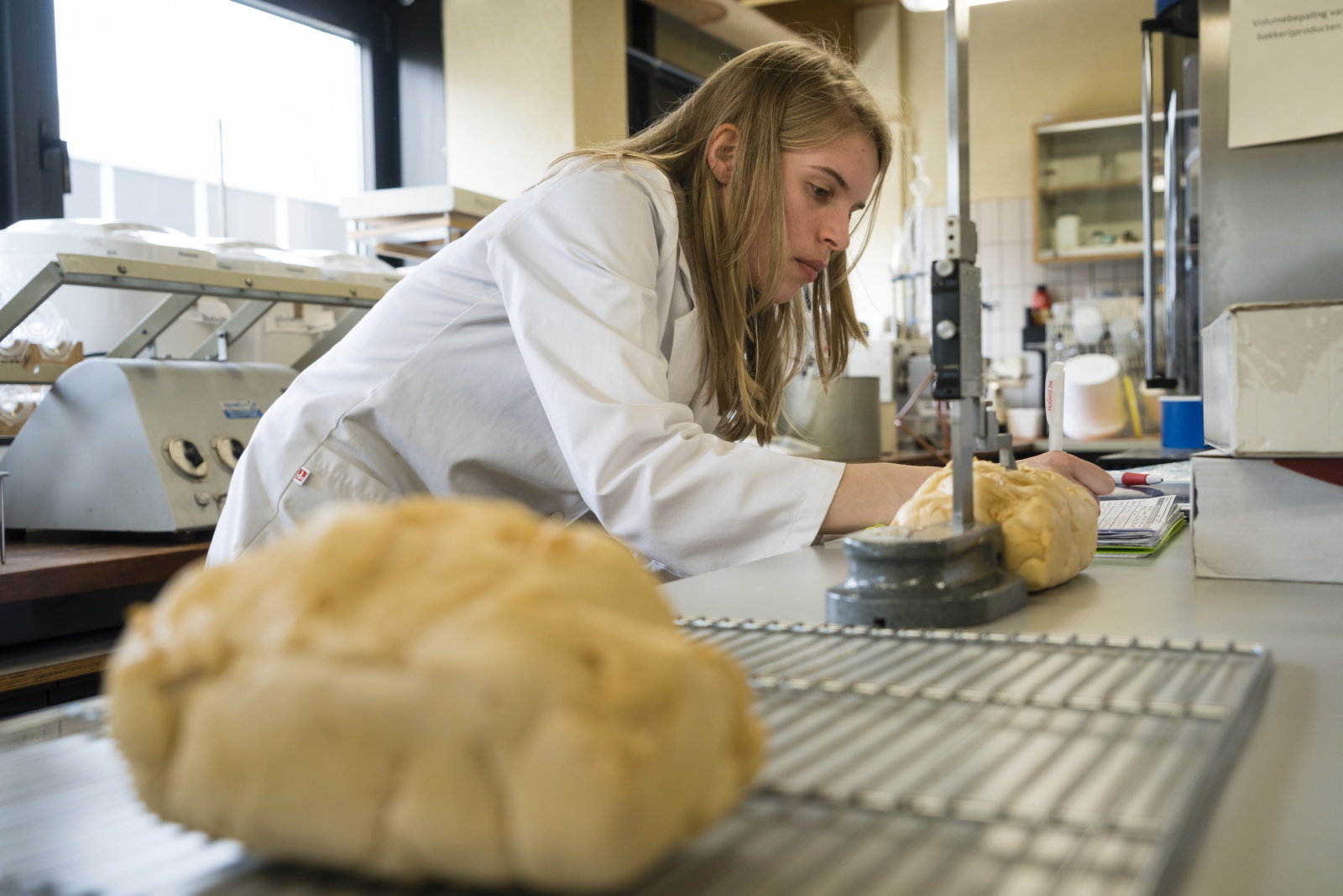 11
Ghent University Global Campus
Incheon, Zuid-Korea
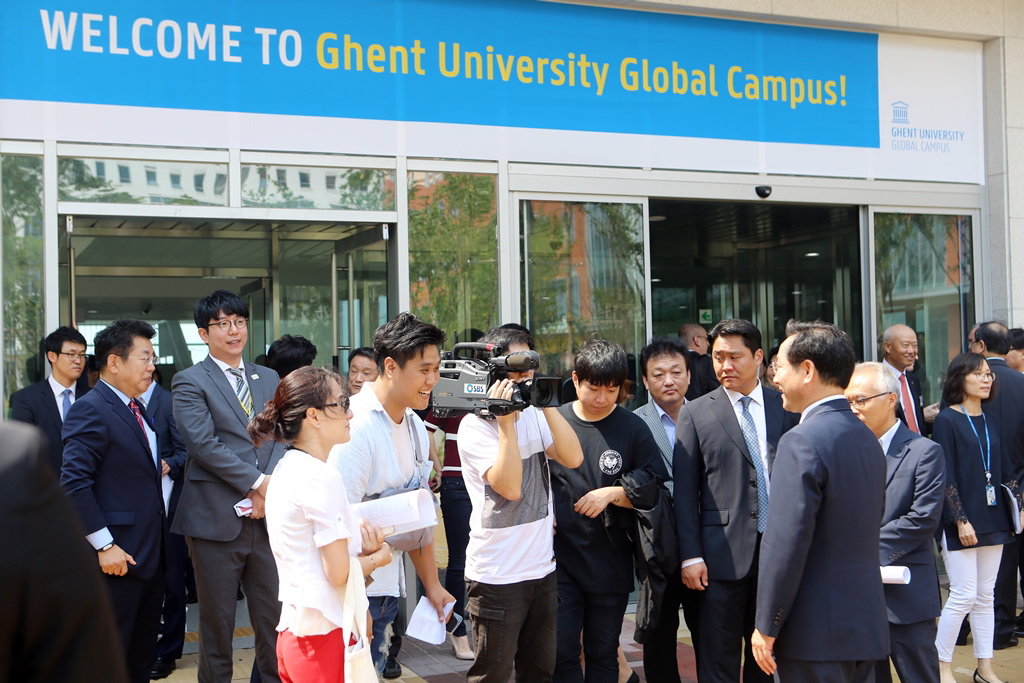 Sinds 1 September 2014
Bacheloropleidingen:
Voedingstechnologie
Milieutechnologie
Moleculaire Biotechnologie
Flying Faculty
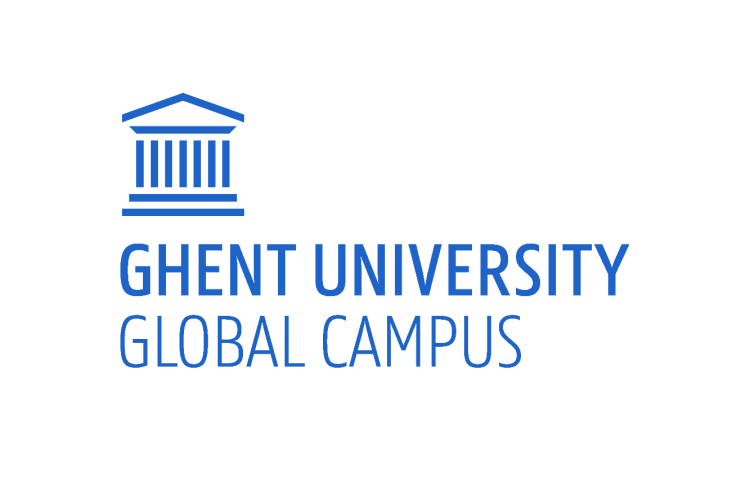 12
[Speaker Notes: Engelstalige opleidingen
Hetzelfde diploma als in Gent – studenten die afstuderen van de Ghent University Global Campus ontvangen hetzelfde “Bachelor of Science”-diploma als in Gent. 
Academisch personeel – Het onderwijzend personeel van de Ghent University Global Campus bestaat uit professoren die vast verbonden zijn aan de Global Campus. Zij bevinden zich ter plaatse om te onderwijzen en onderzoek te verrichten. Daarnaast wordt er een aantal gespecialiseerde lessen gegeven door professoren in Gent (de zogenaamde flying faculty). Assisterend academisch personeel is aanwezig om de studenten te helpen om de cursus onder de knie te krijgen.
Overbrugging van drie vakgroepen – Basiscursussen die voor alle studenten van de drie vakgroepen gelden, worden als algemene vakken onderwezen. Voor studenten van het eerste en tweede jaar bestaat het curriculum volledig uit algemene vakken, om hem voor te bereiden op een specialisatie in het derde jaar. 
STEM-onderwijs – De drie opleidingen zijn gericht op studiegebieden binnen de STEM-categorieën: science, technology, engineering en mathematics. 
Theoretische achtergrond aangevuld met praktijkervaring – Ghent University Global Campus biedt zowel een theoretische basis in materialen als praktijkervaring toegepast op de realiteit. Theorielessen krijgen de studenten allemaal samen in groep; praktijkoefeningen in kleinere groepjes. 
Eén semester in Gent – In het derde jaar zijn studenten verplicht om één semester in Gent te komen studeren.
Stage – Studenten kunnen stage lopen bij bedrijven in de Songdo Bio-Cluster en andere bedrijven en onderzoekscentra uit verschillende landen, die zich in Korea en Europa gevestigd hebben.]
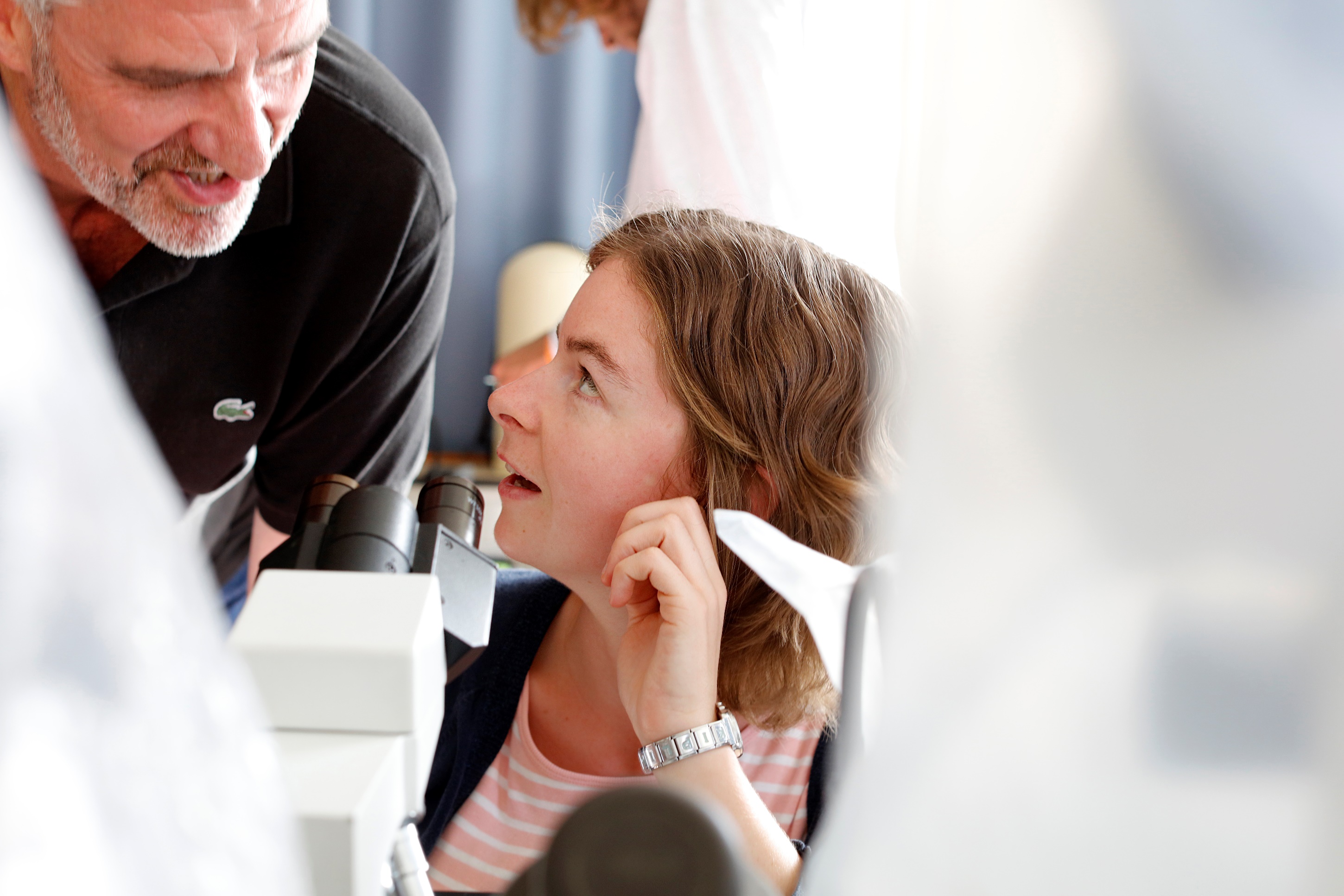 onderwijs
13
Bacheloropleidingen
3 jaar
BIO-INGENIEUR
Campus Coupure, Gent

Bio-ingenieurswetenschappen:
bos- en natuurbeheer
cel- en genbiotechnologie
chemie en voedingstechnologie
landbouwkunde
land, water en klimaat
milieutechnologie
INDUSTRIEEL INGENIEUR
Campus Schoonmeersen, Gent

Biowetenschappen
INDUSTRIEEL INGENIEUR
Campus Kortrijk

Bio-industriële wetenschappen
14
Bacheloropleidingen
Engels, 4 jaar
BACHELOR OF SCIENCE
Global Campus, Incheon, Korea

Food Technology
Environmental Technology
Molecular Biotechnology
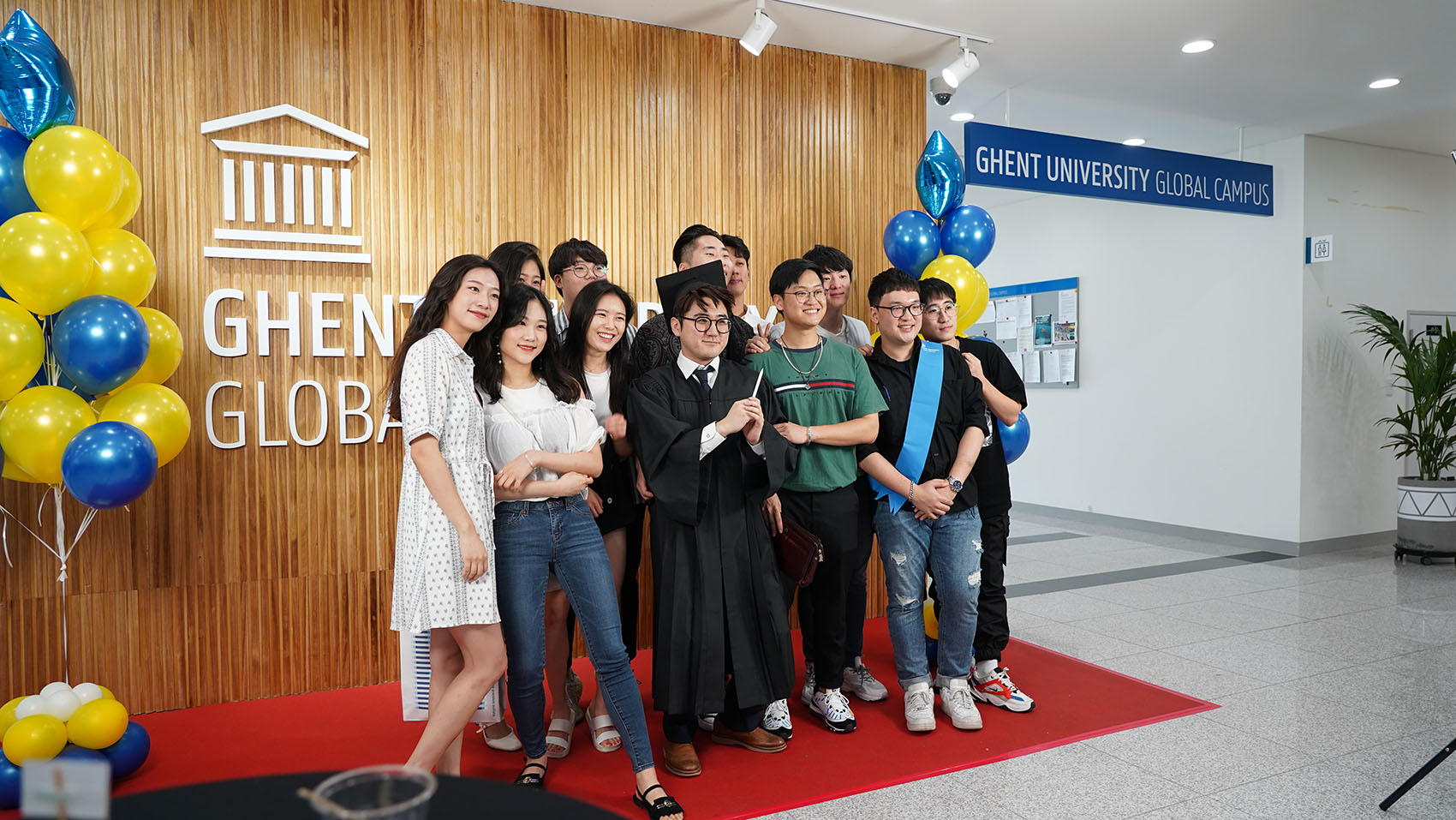 15
Masteropleidingen
2 jaar
BIO-INGENIEUR
Campus Coupure, Gent

Bio-ingenieurswetenschappen:
bos- en natuurbeheer
cell and gene biotechnology
chemie en bioprocestechnologie
landbouwkunde
land, water en klimaat
levensmiddelenwetenschappen en voeding
milieutechnologie

Bio-informatics: bioscience engineering
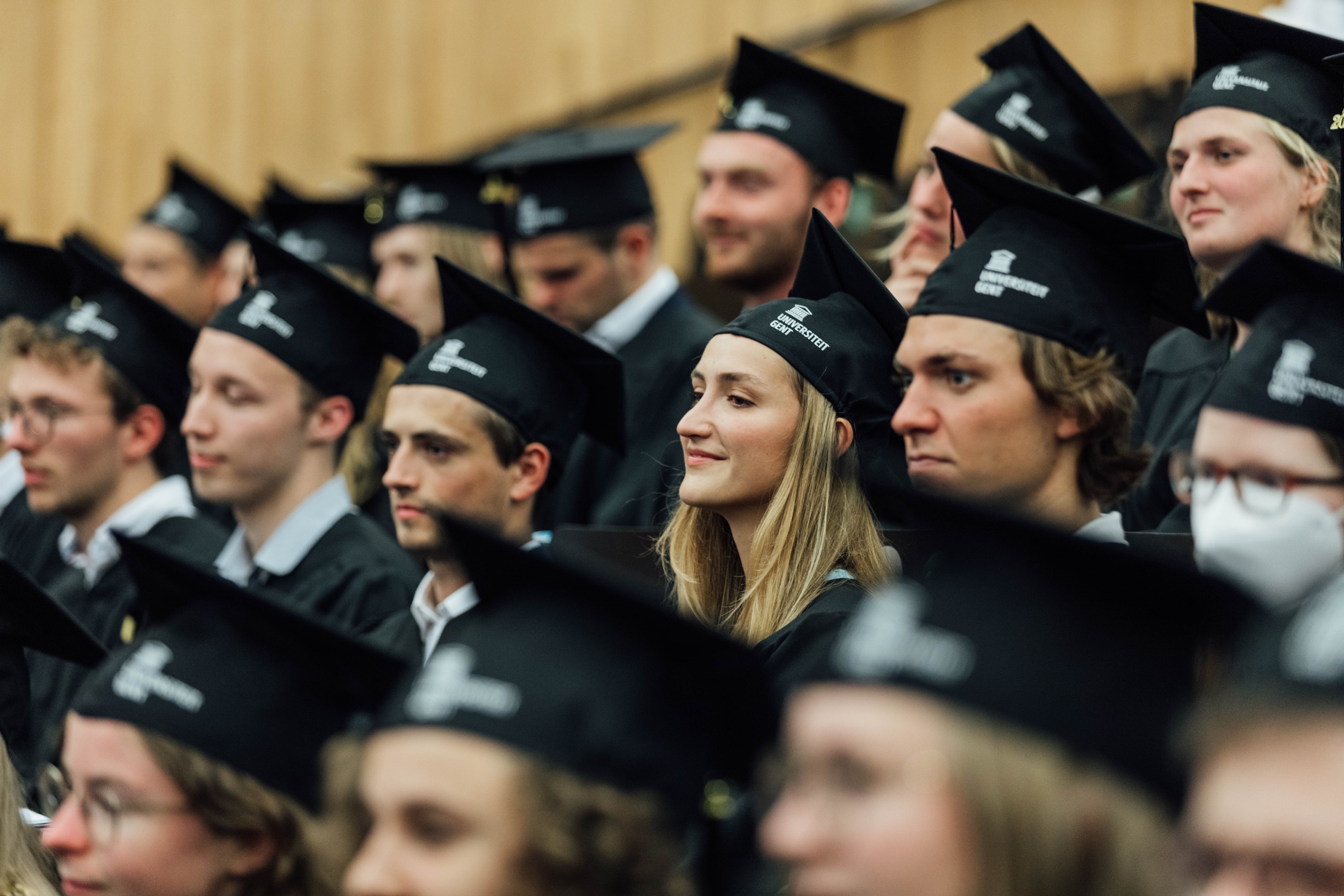 16
[Speaker Notes: De masteropleidingen Bio-ingenieur duren 2 jaar]
Masteropleidingen
Nederlands, 1 jaar
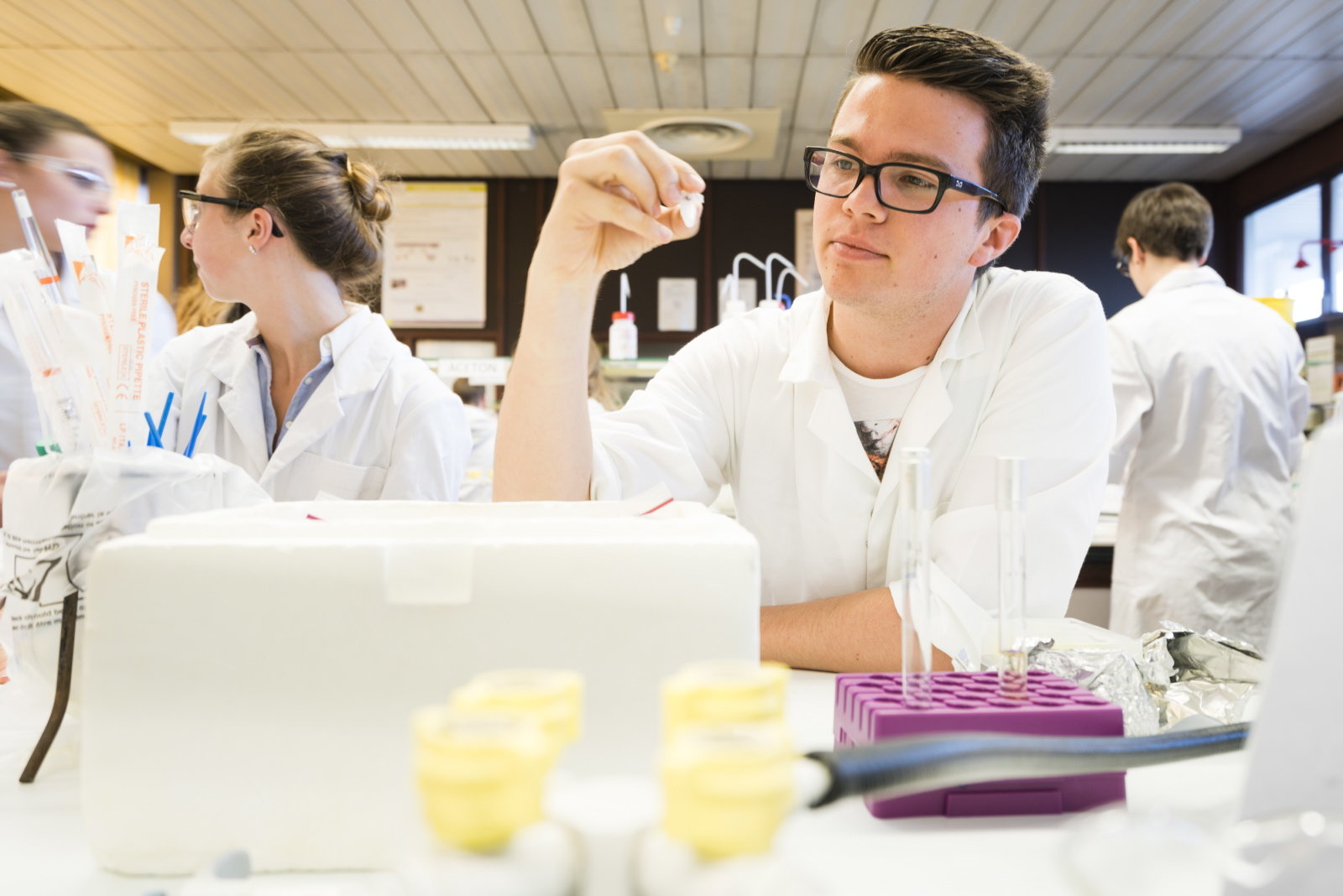 INDUSTRIEEL INGENIEUR
Campus Schoonmeersen, Gent

Industriële wetenschappen: biochemie
Biowetenschappen: voedingsindustrie
Biowetenschappen: land- en tuinbouwkunde:
plantaardige en dierlijke productie
tropische plantaardige productie
tuinbouwkunde
INDUSTRIEEL INGENIEUR
Campus Kortrijk

Circulaire bioprocestechnologie
17
[Speaker Notes: De masteropleidingen Industrieel ingenieur duren 1 jaar]
Masteropleidingen
Engels, 2 jaar
MASTER OF SCIENCE
Campus Coupure, Gent

Aquaculture
Environmental Science & Technology
Food Technology
Nutrition and Rural Development
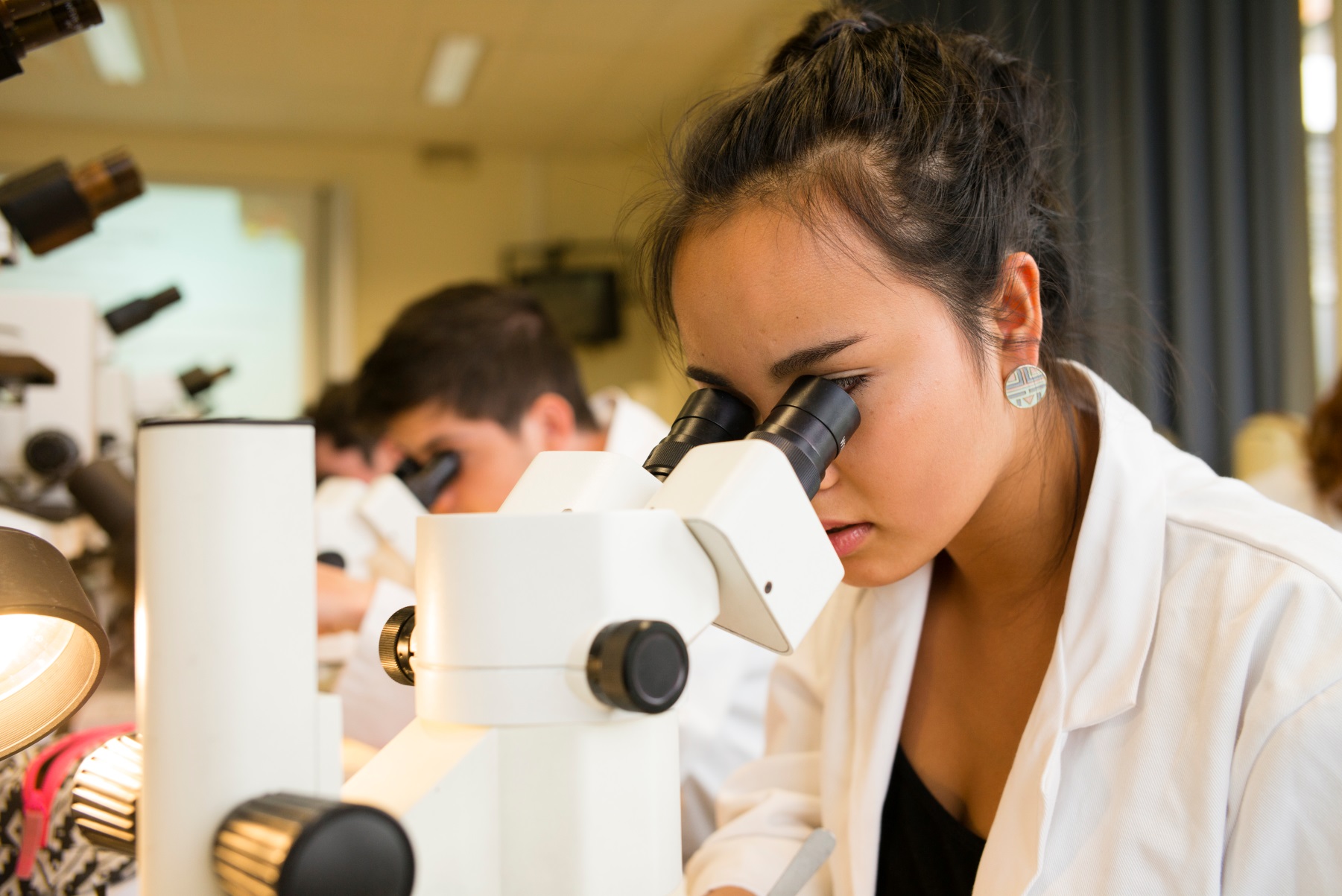 18
[Speaker Notes: Deze opleidingen worden ondersteund door het International Training Centre van de faculteit. Het gaat hierbij over VLIR-UOS- of Erasmus-Mundus-samenwerkingen, die niet leiden niet tot de titel van Bio-ingenieur.

Elk jaar komen meer dan 250 studenten uit meer dan 80 landen aan onze faculteit studeren, gespreid over 11 internationale masterprogramma's.

Partners voor internationalisering van onderwijs:
VLIR UOS
Erasmus Mundus
Erasmus+
Bedrijven: nauwe samenwerking met onderwijsprogramma’s (vb. Nestlé, Taminco, Agrimex/Nutrex)]
Masteropleidingen
Engels
INTERNATIONAL MASTER OF SCIENCE
Campus Coupure, Gent					2 jaar

Environmental Technology and Engineering
Health Management in Aquaculture
Rural Development
Soils and Global Change
Sustainable and Innovative Natural Resource Management
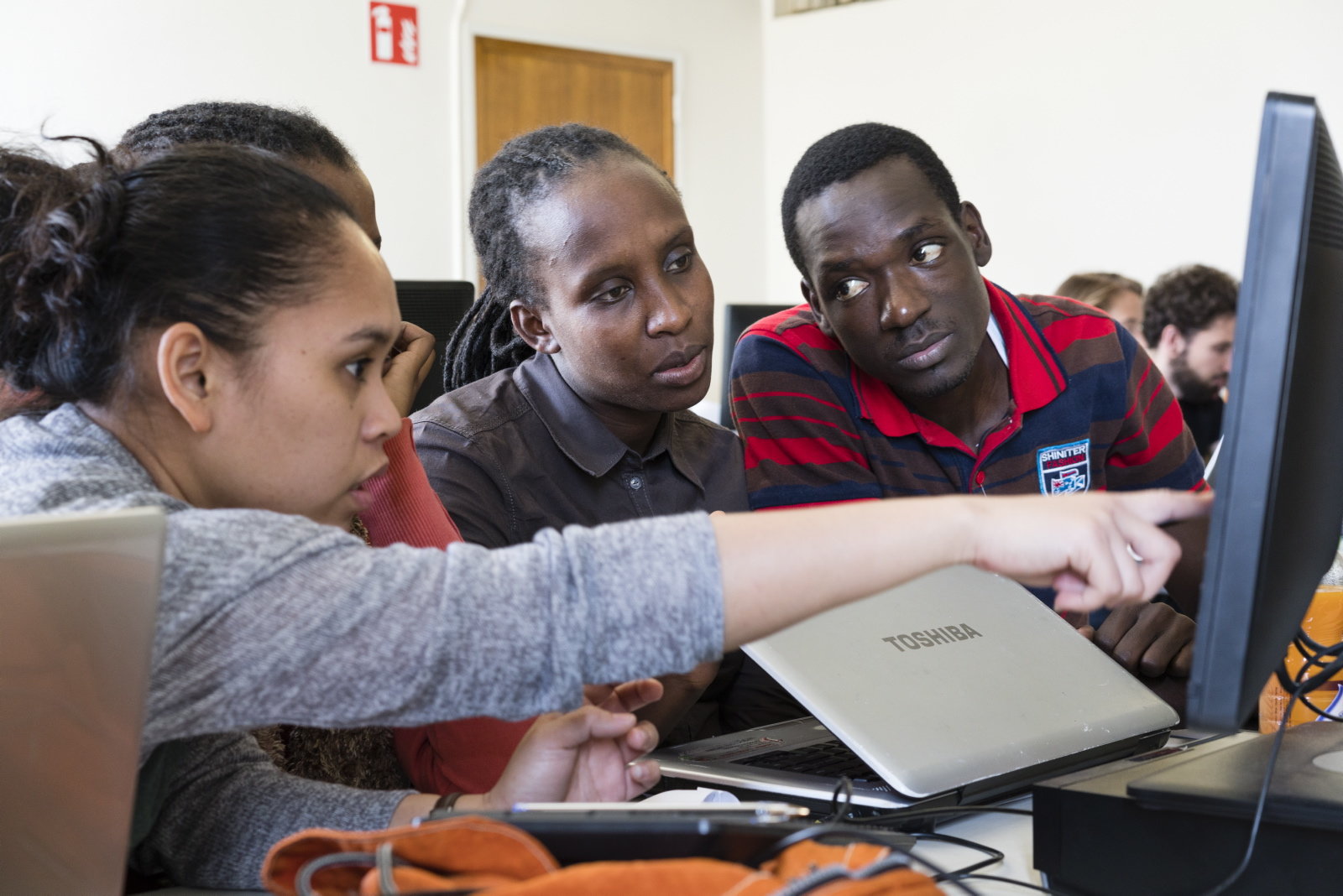 19
[Speaker Notes: Dit zijn innovatieve masteropleidingen rond specifieke actuele thema's ter bevordering van een Europese kenniseconomie. Gedeeltelijk gefinancierd door Europese programma's.]
Verder studeren
Postgraduaat innoverend ondernemen
ManaMa Sustainable Food Packaging
Opleidingen op maat voor bedrijven
Korte opleidingsprogramma’s
Doctoraat
Permanente vorming: UGain
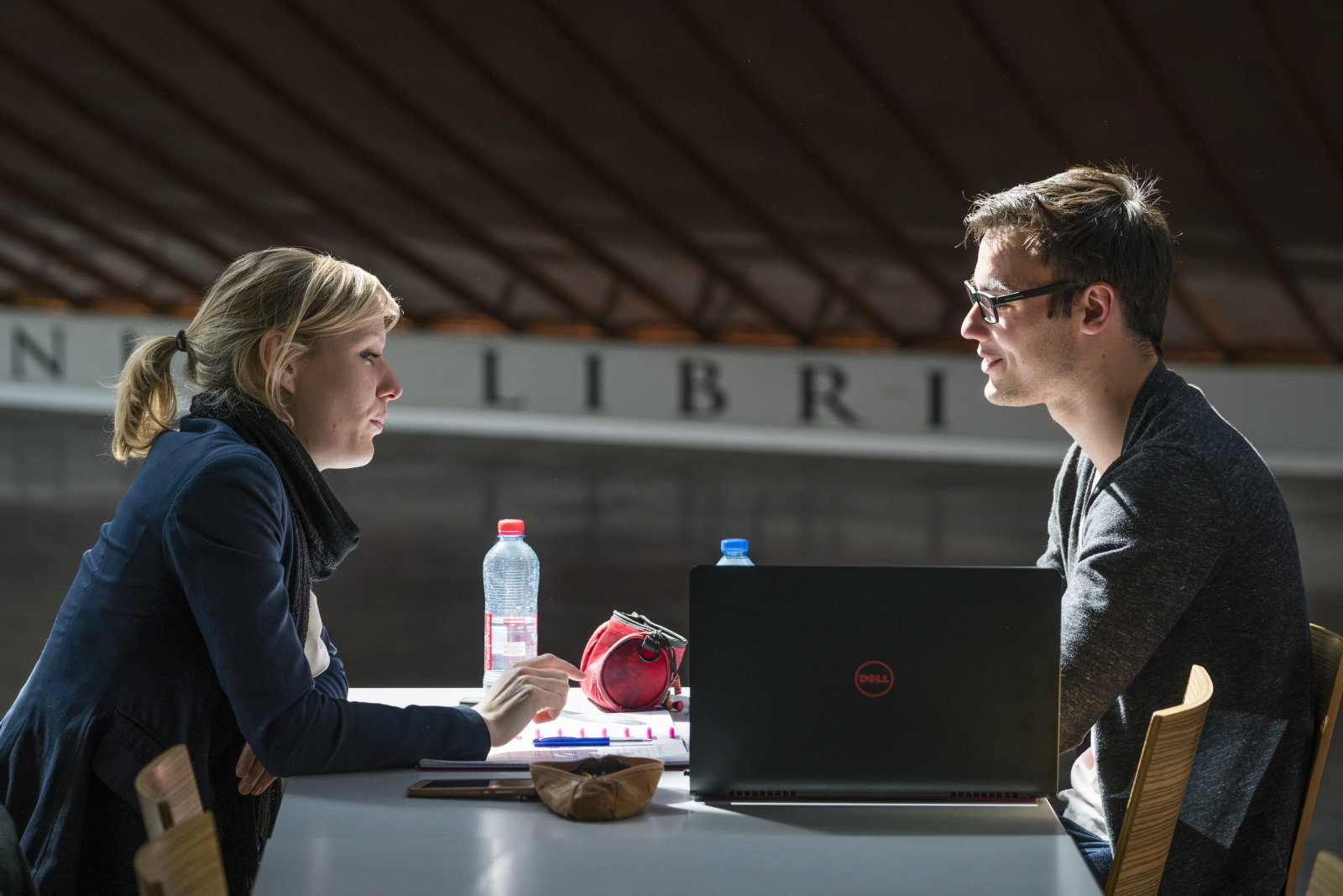 20
[Speaker Notes: Postgraduaat: 
Specifiek voor ingenieurs, dus ook voor burgerlijk ingenieurs en industrieel ingenieurs

Korte opleidingsprogramma’s: 
Georganiseerd door het International Training Centre van de faculteit. Dit zijn o.a. Summer schools rond een bepaald vakgebied, maar ook opleidingen op maat van bedrijven en organisaties. 

Permanente vorming: 
Korte opleidingen georganiseerd door de Ugent Academie voor ingenieurs (UGAIN) van de Faculteit Ingenieurswetenschappen en Architectuur en de Faculteit Bio-Ingenieurswetenschappen]
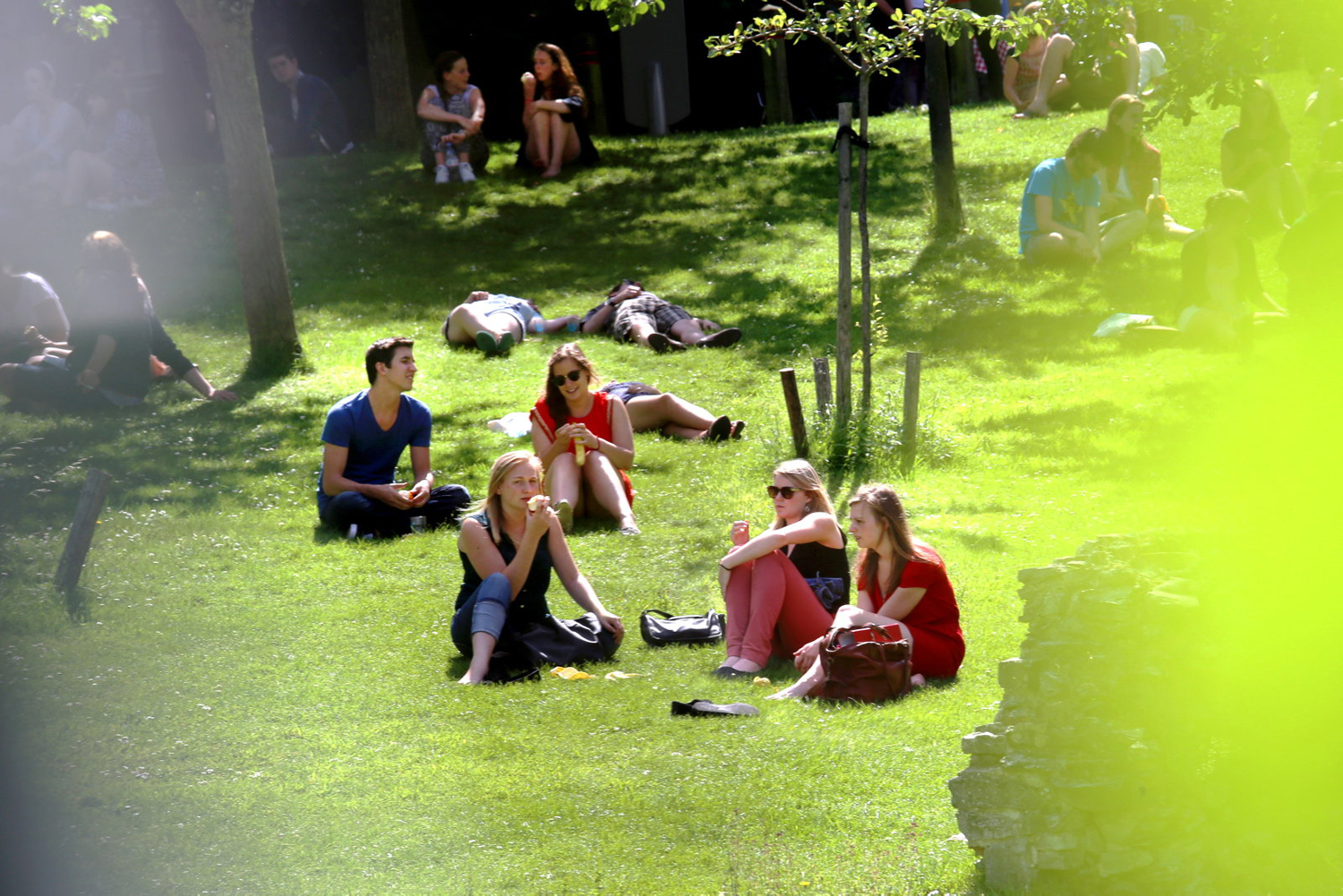 STUDENTENAANTAL
Diplomastudenten						  		2907


Bio-ingenieur								  		1038
Industrieel ingenieur							612
Engelstalige masterstudenten				423
Doctoraat											837

Creditcontract, gast- en uitwisselingsstudenten						268
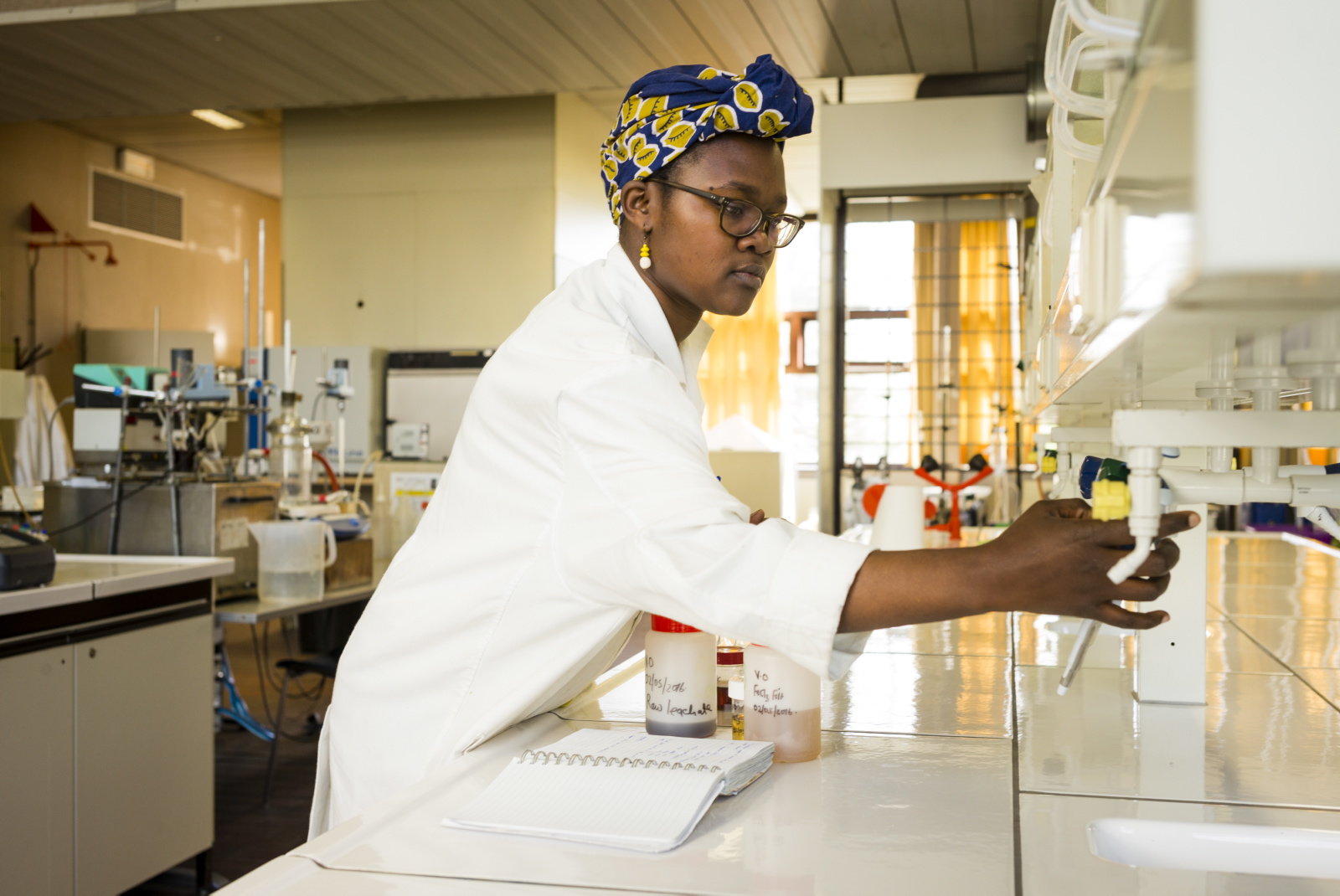 Cijfers: academiejaar 2021-2022. De som van het aantal studenten per opleiding is niet gelijk aan het totaal aantal unieke studenten omdat sommige studenten tegelijkertijd in meerdere opleidingen zijn ingeschreven.
21
[Speaker Notes: 3166 unieke studenten aan de FBW in 2021-2022 , ingeschreven in 1 of meerdere opleidingscategorieën. 
Het totaal aantal studenten over alle categorieën heen is groter dan het aantal unieke studenten. Dit komt omdat sommige studenten gedurende het academiejaar in meerdere opleidingscategorieën zijn ingeschreven=
9 studenten hebben naast de inschrijving voor diploma ook een inschrijving via creditcontract (verschil tussen 2907 + 268 = 3175 en 3166)
Binnen de groep diplomastudenten zijn er 3 studenten tegelijkertijd voor verschillende types richtingen ingeschreven (verschil 1038+612+423+837 = 2910 en 2907)]
studentenpopulatie
Meer dan 100 verschillende nationaliteiten
22
[Speaker Notes: Nationaliteit 
Onze faculteit bevat het hoogst aantal internationale studenten van de UGent (zowel master- als doctoraatsstudenten).
De grootste verscheidenheid in nationaliteit vinden we in de Engelstalige masteropleidingen en bij de doctoraatsstudenten.]
doctoraten
Aantal doctoraten per nationaliteit
Herkomst doctoraatsstudenten
23
[Speaker Notes: Ieder jaar behalen zo’n 80-tal doctoraatsstudenten hun doctoraatstitel aan onze faculteit. 

De meeste internationale doctoraatsstudenten komen uit Afrika en Azië.]
INTERNATIONAaL NETWeRK
Meer dan 160 internationale partners
Doctoraten
Masterproeven
Vakken
Stages
Onderzoek
Uitwisseling personeel
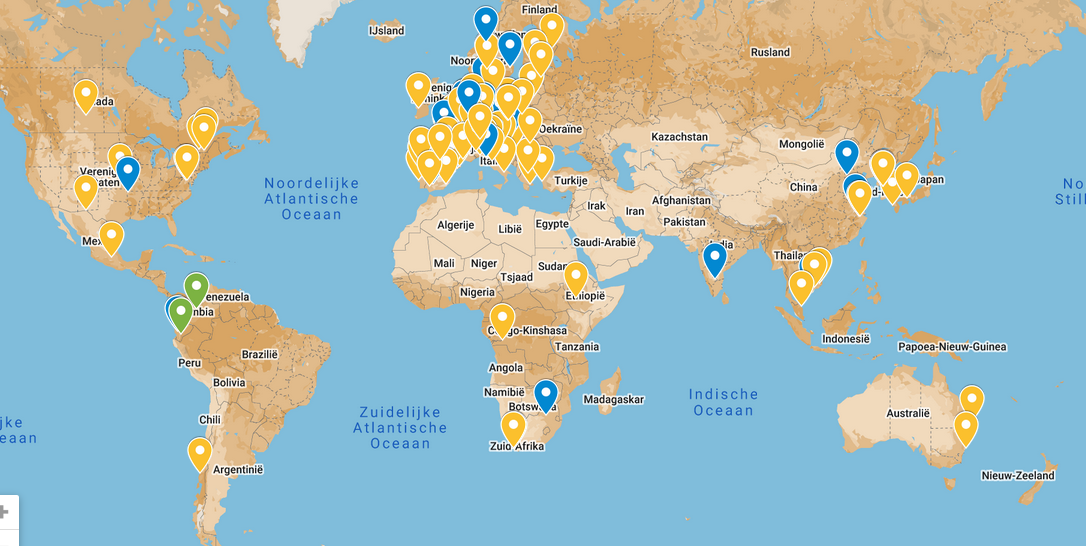 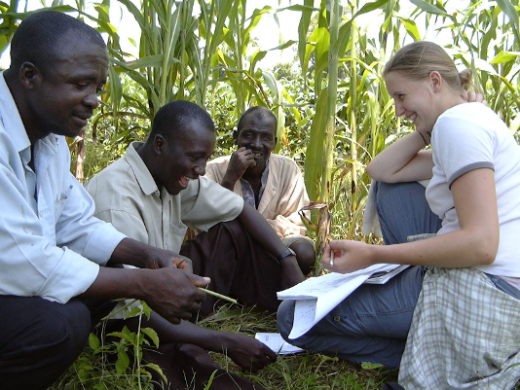 24
[Speaker Notes: Overview of our partner universities: http://www.ugent.be/bw/en/faculty/cooperation/projects-south]
onderzoek
onderzoek
Vernieuwende en duurzame oplossingen voor globale uitdagingen
Europese Top 5
29 miljoen 
Euro Per jaar Investering 
in onderzoek
Samenwerking
Met meer dan 300
organisaties
1.000 onderzoekers
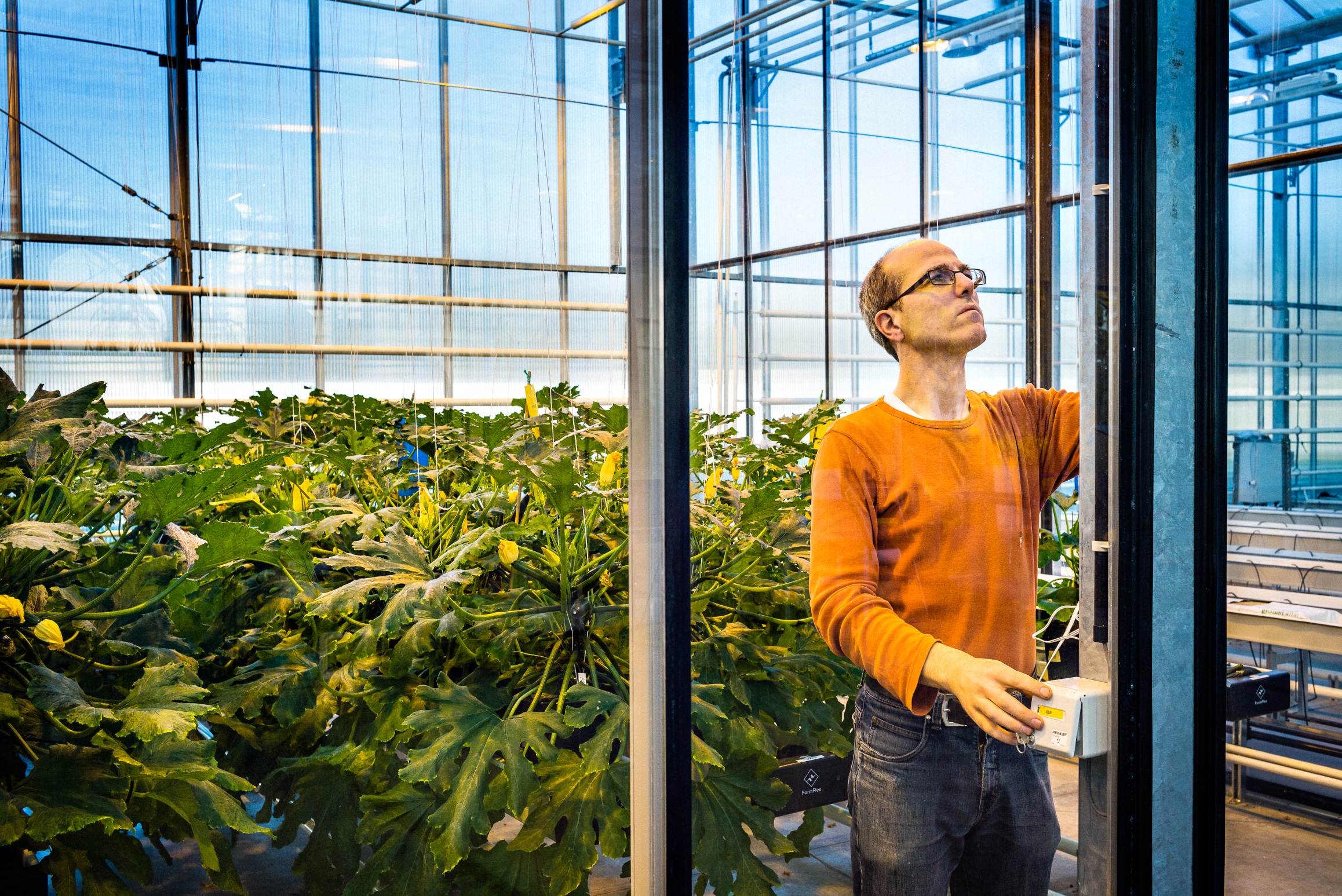 90 doctoraten
Per jaar
900 A1-publicaties
per jaar
110 professoren
[Speaker Notes: In ons onderzoek gaan we op zoek naar oplossingen in het domein van natuurlijk kapitaal, voeding, gezondheid, afvalverwerking, het milieu en klimaatverandering. 

Onze faculteit behoort tot de Europese top 5 van onderzoeksinstellingen met betrekking tot het gebied Life Sciences.
Met ongeveer 700 A1-publicaties per jaar scoren we hoger dan het algemene UGent-gemiddelde.
We focussen sterk op samenwerking met externe bedrijven en organisaties, zowel nationaal als internationaal. Bij de internationale onderzoekssamenwerking richten we ons op partners in zowel het Noorden als het Zuiden.]
impact
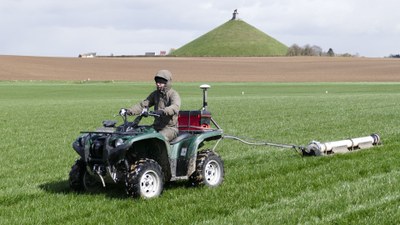 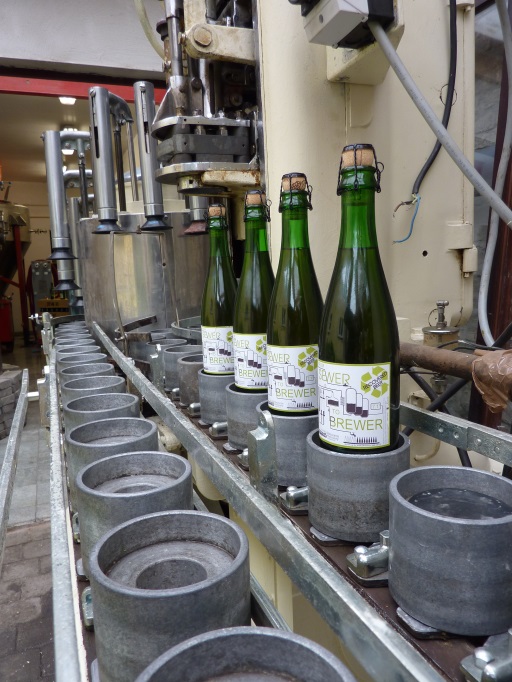 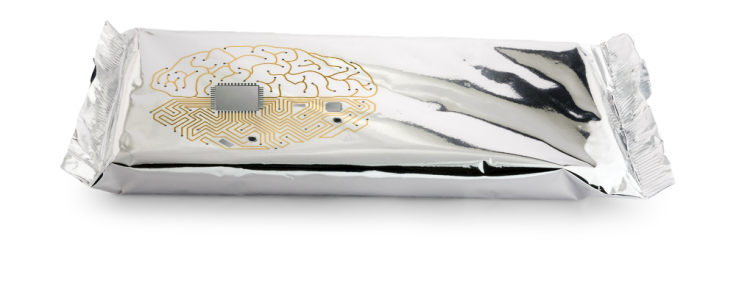 Bodemscan: precisielandbouwtechniek die ook breder kan ingezet worden
Bier van gerecycleerd afvalwater
Slimme verpakkingen met sensoren
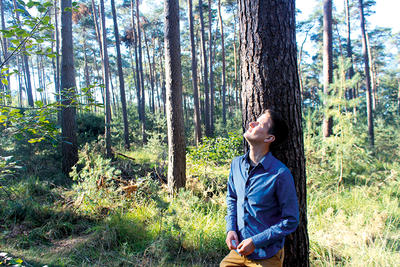 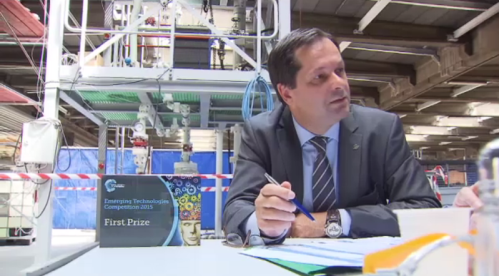 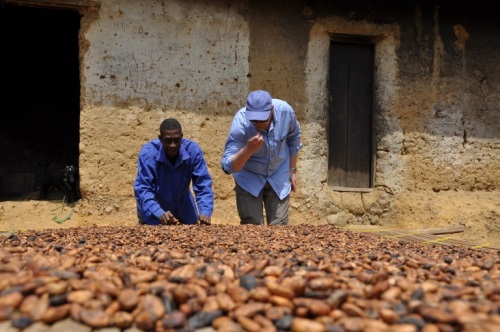 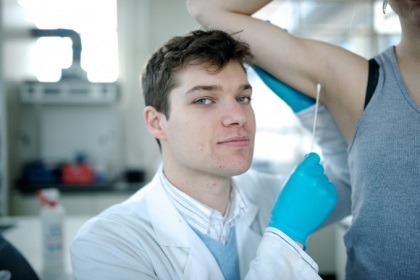 Innoveren van cacaoproductie Ghana
Dr. Armpit: okselbacteriën transplanteren
Bomen verwijderen fijn stof
Chemische warmtepomp
Innoveren van cacaoproductie Ghana
27
[Speaker Notes: Precisielandbouwtechnieken die ook breder ingezet kunnen worden (Bodemscan, Stonehenge) -> primary production
Bier van afvalwater -> clean environmental technology; we hebben ook onze eigen brouwerij (campus Schoonmeersen: Bijlokebier)
Slimme verpakking voor voeding -> engineering & food waste (food & health)

Bossen verwijderen fijn stof -> Natural Capital; health
Chemische warmtepomp -> green chemistry, clean environmental technology
Cacoa agro-forestry en chocoladeproductie -> primary production, food processing 
Dr Armpit -> health]
kennisoverdracht
Knowledge transfer centres
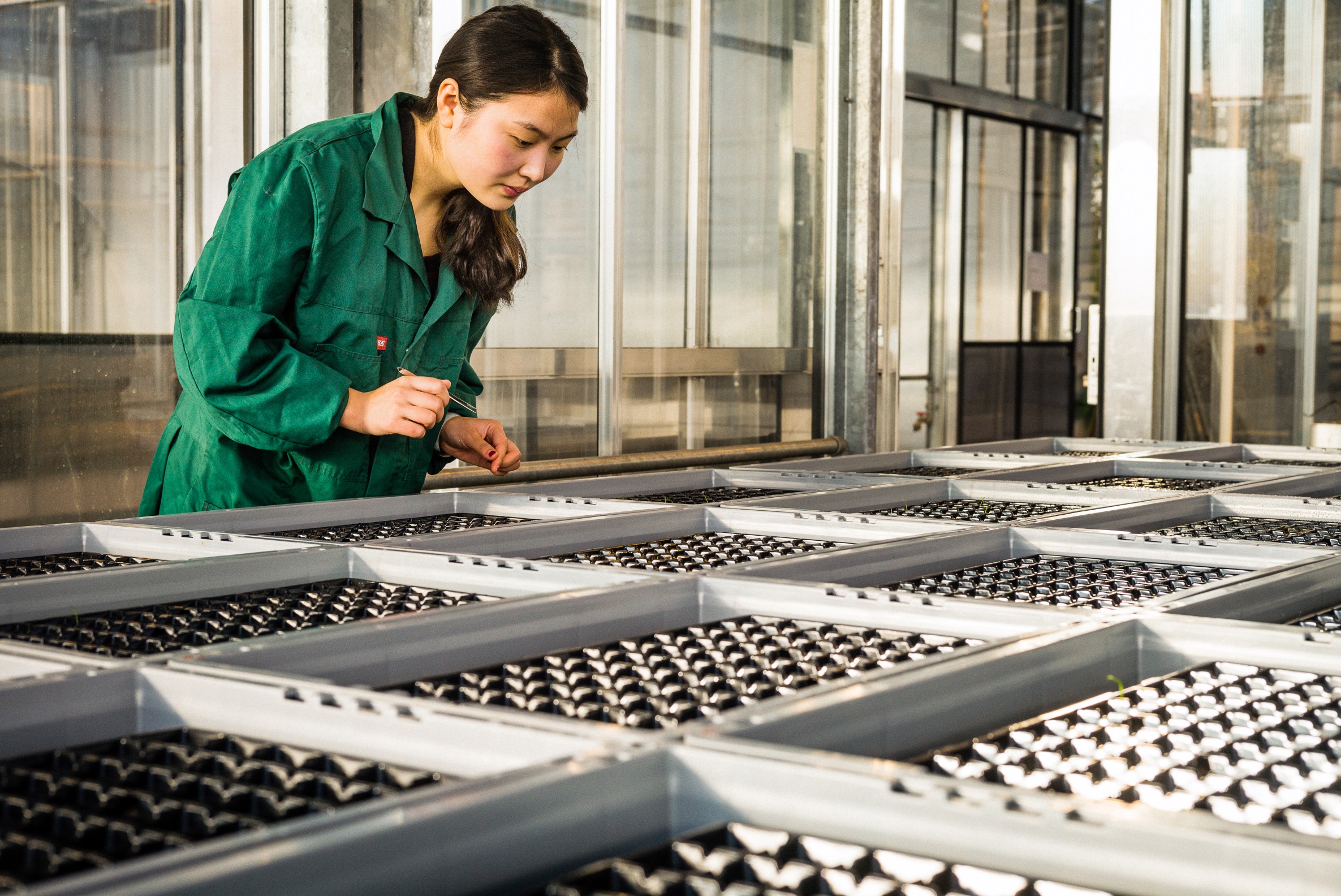 Om prestaties van bedrijven te verbeteren door wetenschappelijke innovatie en nieuwe samenwerkingen
Met kwalitatieve, eenvoudig te gebruiken diensten kennis tussen vraag- en aanbodkant uitwisselen
Om bedrijven de kans te geven om hun nationaal en internationaal netwerk uit te breiden
28
[Speaker Notes: Verschillende centra voor kennisoverdracht (‘Knowledge Transfer Centres’) verbinden onderzoek van onze faculteit met de maatschappij.]
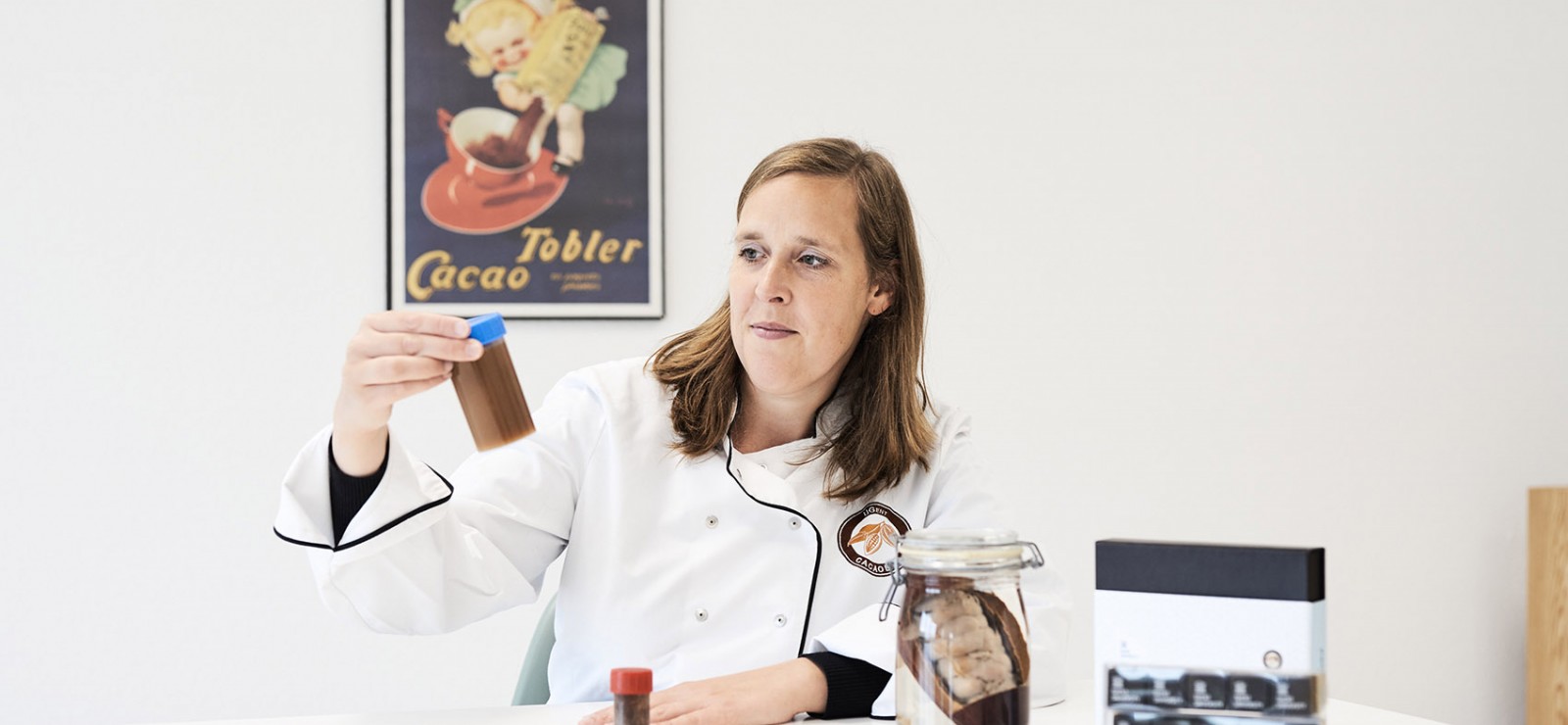 Spin-offs
AM-TEAM
Ontwerpt geavanceerde modellering voor procesoptimalisatie, design en versnelde upscaling 

Amphistar
Ecologische productie van oppervlakte-actieve stoffen van microbiële oorsprong

Avecom
Stuurt en optimaliseert microbiële processen

Biotim (overgenomen door Waterleau)
Afvalwaterzuiveringstechnologie

Cacaolab
Maakt innovatieve chocoladeproducten en –processen; stimuleert export van  chocoladeproducten

e-Coast (overgenomen door Eurofins)
Marien en maritiem onderzoek

EPAS (overgenomen door Seureca Veolia) 
Ecoprocesassistentie
Hydrohm
Hernieuwbare elektrochemische behandeling van water

Imaqua
Contractonderzoek voor aquacultuur

Inbiose
Produceert gespecialiseerde koolhydraten

Innolab
Levert diensten rond de biogasproductie, afvalwaterzuivering en de analyse van biomassa

Kytos
Microbioomscreening in allerlei industriële processen
29
[Speaker Notes: Spin-offs zorgen ervoor dat het onderzoek ontwikkeld aan de faculteit Bio-ingenieurswetenschappen omgezet wordt in voor de industrie bruikbare toepassingen.]
Spin-offs
MRM Health
Ontwikkelt medicatie op basis van het microbioom

Olfascan
Ontwikkelt oplossingen voor geurproblemen

Organic Waste Systems
Testen en diensten m.b.t. biologische afbreekbaarheid, composteerbaarheid, anaerobe vergisting, auditing en controle. Sorteren van diverse afvalstromen en consulting m.b.t. duurzame ontwikkeling.
Phyto-IT
Ontwikkelt software voor plantkunde in land- en tuinbouw

Primoris
Analyseert residu’s van pesticiden en mycotoxines in voeding en diervoeder

Prodigest
Ontwikkelt testplatformen op vlak van gastro-intestinale transit, biologische beschikbaarheid en metabolisme van voeding en medicijnen

Progeno
Ontwikkelt software rond kwalitatieve kruisings- en selectiemethodes van gewassen

Qpinch
Zet restwarmte om in energie

Statter
Ontwerp, statistische data-analyse en rapportering

Terracottem
Bodemconditietechnologie
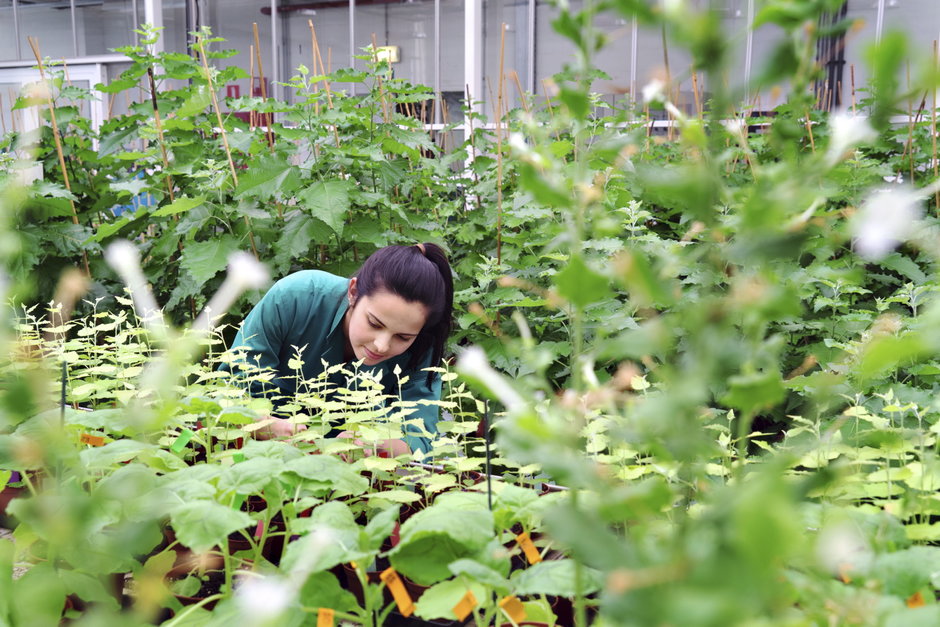 30
[Speaker Notes: Spin-offs zorgen ervoor dat het onderzoek ontwikkeld aan de faculteit Bio-ingenieurswetenschappen omgezet wordt in voor de industrie bruikbare toepassingen.]
Vakgroepen
vakgroep omgeving
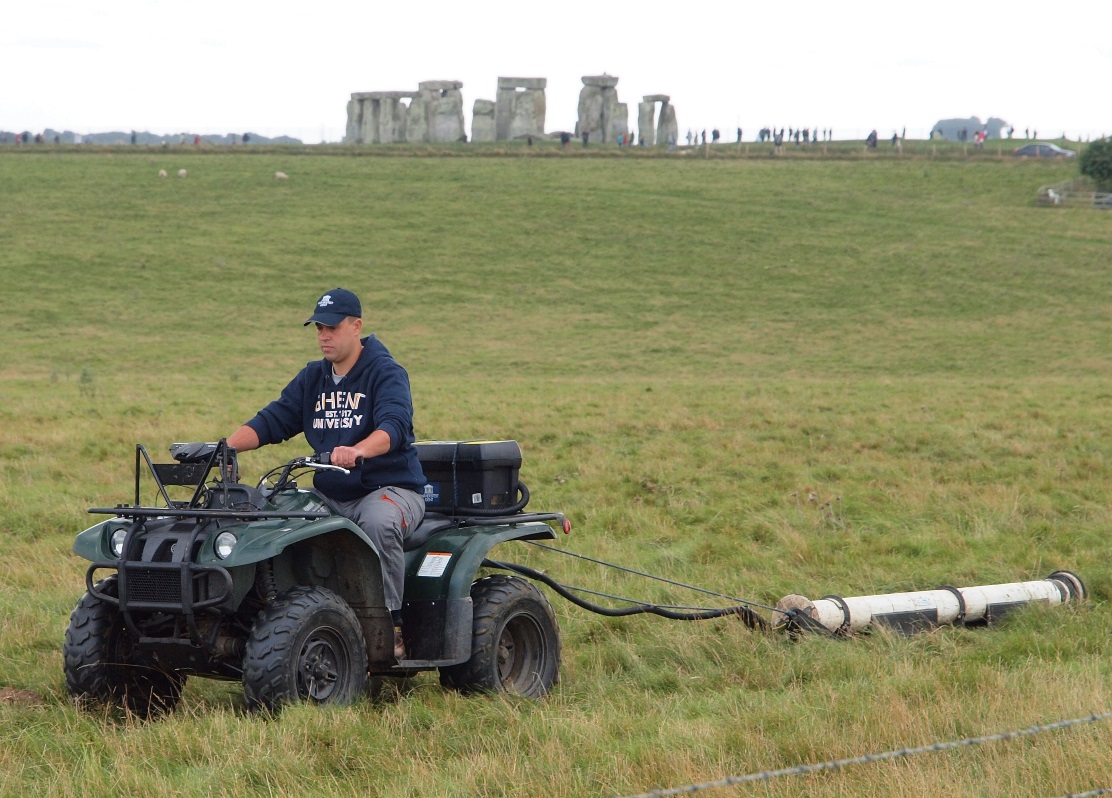 Grensverleggend onderzoek voor een beter begrip, behoud en beheer van ‘s werelds natuurlijk kapitaal gecombineerd met kwaliteitsvolle opleidingen in het beheer van natuurlijke rijkdommen.
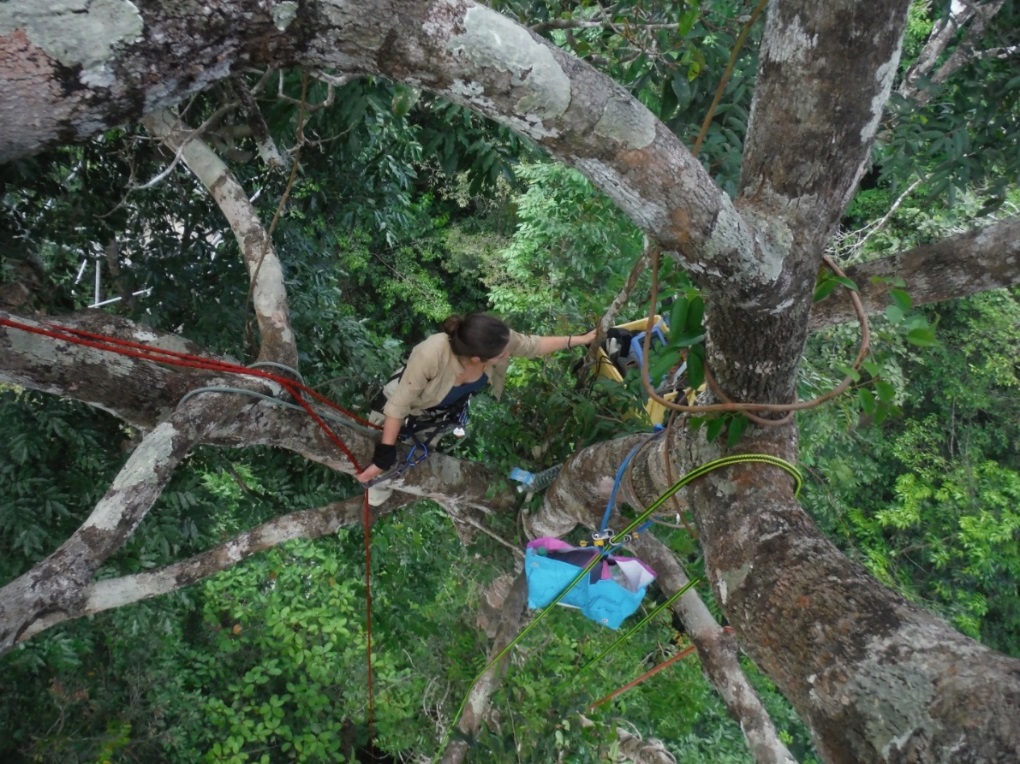 Thema's:
Impact van klimaatverandering op ecosystemen
Bio-economie, ecosysteemdiensten en natuurgebaseerde oplossingen
Weerbaarheid en veerkracht van ecosystemen
Inter-, multi- en transdisciplinair onderzoek
Impact:
Onafhankelijke, kritische stem via het Onderzoeksplatform Natuurlijk Kapitaal
Bewustzijn genereren over het behoud en beheer van natuurlijke rijkdommen
Vakgroep plant en gewas
Kennis genereren en onderwijs verstrekken over het creëren, eco-fysiologisch functioneren en telen van gezonde planten en gewassen in dynamische, maatschappelijk verantwoorde teeltsystemen.
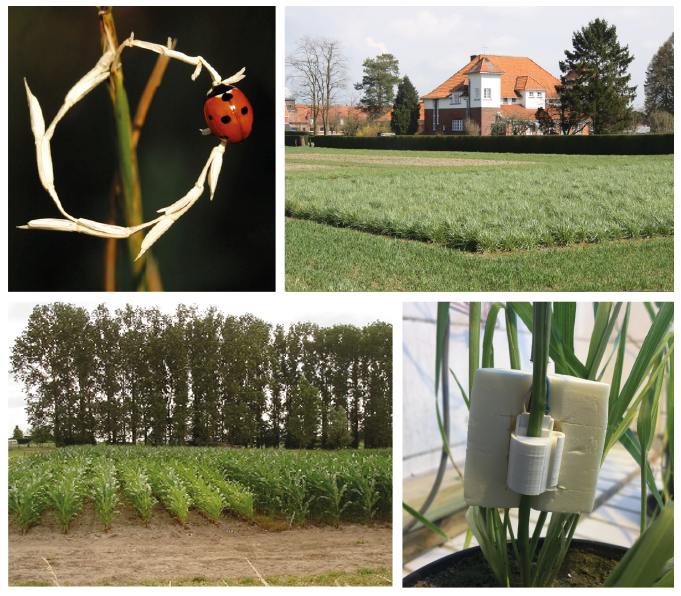 Thema's:
Productiesystemen
Plantenveredeling
Ecofysiologie
Ziektes, plagen, onkruid en het geïntegreerd beheer ervan
Toegepaste entomologie en acorologie
Biotechnologie
Monitoring en modellering
Impact:
Duurzame productie van planten en gewassen voor diverse toepassingen
Vorming van plant- en gewaswetenschappers met open, kritische geesten en ingenieursattitudes
vakgroep DIERWETENSCHAPPEN EN AQUATISCHE ECOLOGIE
Onderzoek, onderwijs en maatschappelijke dienstverlening m.b.t. verschillende functies van dieren voor de mens, waaronder duurzame productie van gezond voedsel en de evaluatie van antropogene invloeden op het leefmilieu in functie van een optimale en duurzame exploitatie.
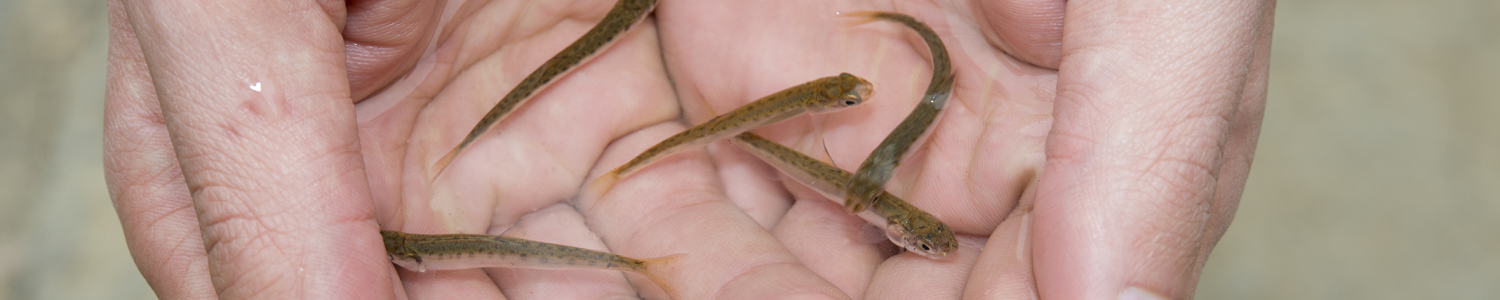 Thema's:
Diervoeder en kwaliteit van dierlijke producten
Data-gedreven diermanagement
Immunologie en biotechnologie voor mens en dier
Larvicultuur van aquatische dieren
Geïntegreerde aquacultuur
Aquatische ecologie 
Mariene biotechnologie & mariene bioeconomie
Impact:
Kwaliteitsvolle, veilige en duurzame inzet van dieren met een minimale impact op het milieu en het klimaat. 
Ecologisch relevante risico-inschatting van antropogene milieuverstoring in het kader van duurzaamheidsbeleid.
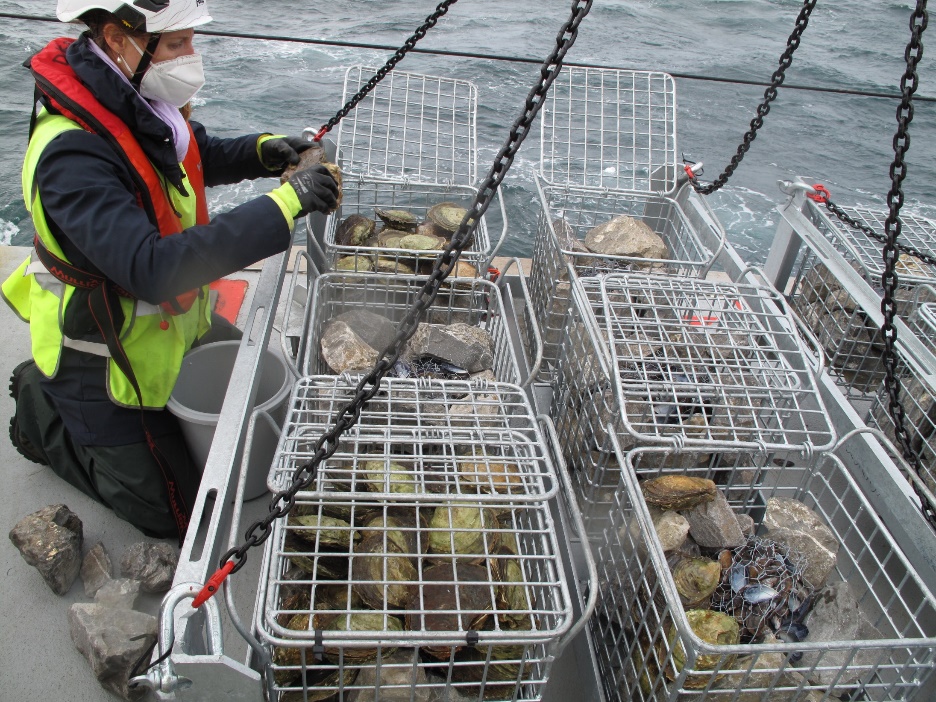 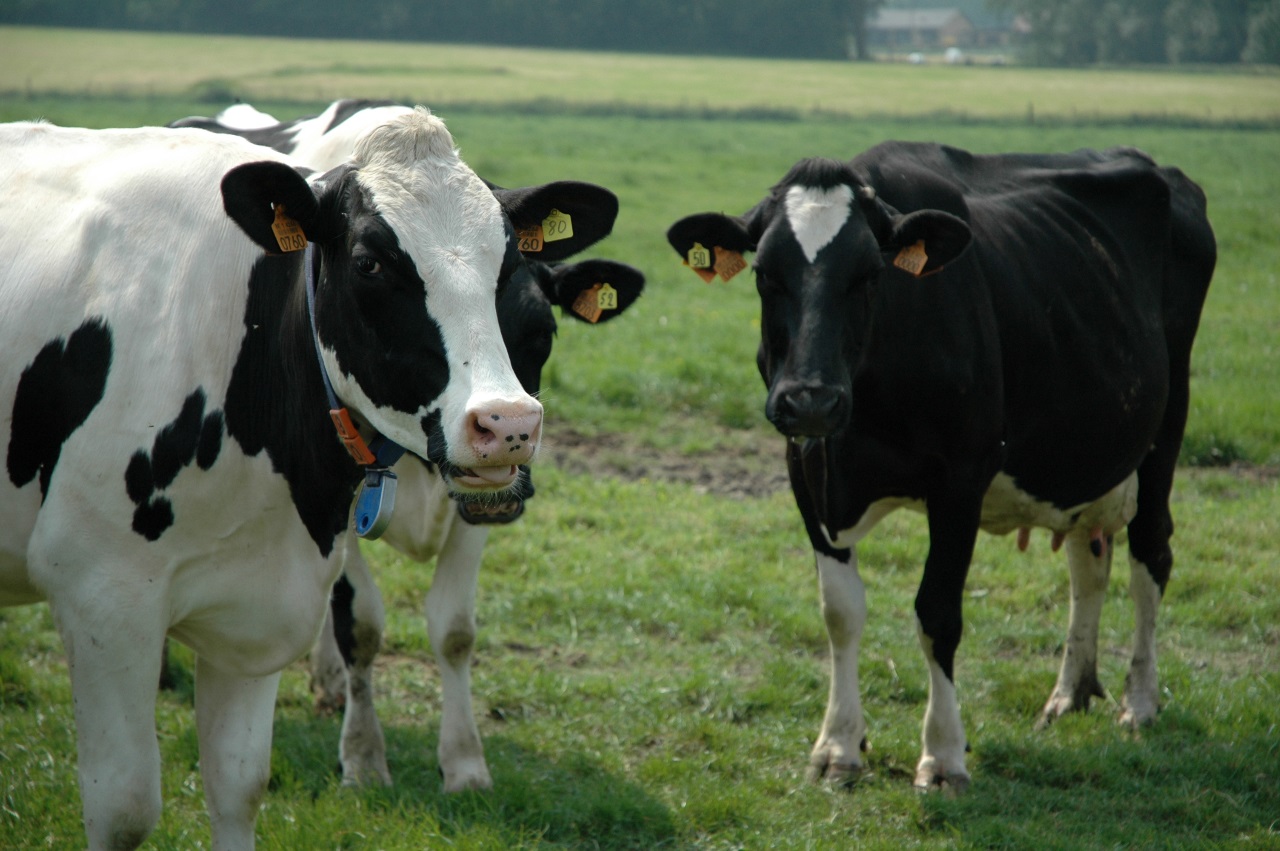 vakgroep LEVENSMIDDELENTECHNOLOGIE, VOEDSELVEILIGHEID EN GEZONDHEID
Internationaal vernieuwend onderzoek in levensmiddelentechnologie, -chemie, -microbiologie, voeding en gezondheid. 
De vakgroep staat voor veelzijdig toegepast en fundamenteel onderzoek met grote maatschappelijke relevantie, in (inter)nationale samenwerking met de voedingsindustrie, overheid, consumentenorganisaties en andere belanghebbenden.
Thema's:
Levensmiddelentechnologie
Levensmiddelenchemie
Levensmiddelenmicrobiologie
Voedselverpakkingen
Voeding en gezondheid
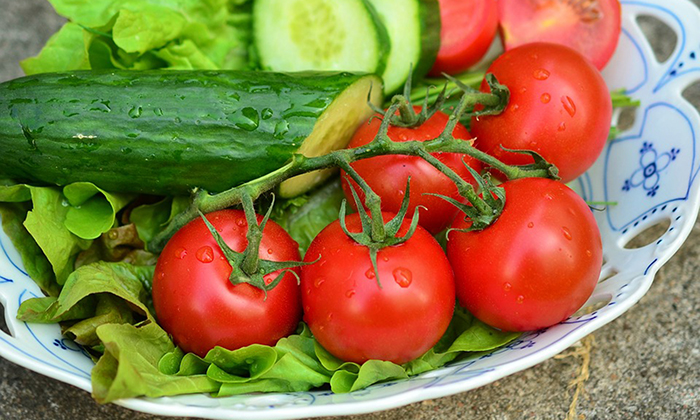 Impact:
Consumenten voorzien van lekker, veilig en voedzaam voedsel, 
Interactie met verschillende belanghebbenden: voedingsindustrie, onderzoekswereld, overheid en ngo’s.
vakgroep Groene chemie & technologie
Internationaal erkend onderzoek in zowel fundamentele als toegepaste aspecten van de chemie in de bio-ingenieurswetenschappen. Van gesofisticeerde analyse, (bio)chemische conversie, fysisch-chemische zuiveringstechnieken tot duurzaam procesontwerp.
Thema's:
Geavanceerde analytische chemie en ultra-trace massaspectrometrie
Toegepaste ecochemie met klemtoon op spoorelementen, isotopen en organische micropolluenten
Organische synthese, duurzame grondstoffen, bio-organische chemie en microreactortechnologie
Deeltjes- en grensvlaktechnologie 
Thermochemische conversie van biomassa 
Ecotechnologie voor lucht- en waterzuivering en recyclage van grondstoffen 
Sturing van biosystemen 
Levenscyclusanalyse en duurzame procesontwikkeling
Katalyse
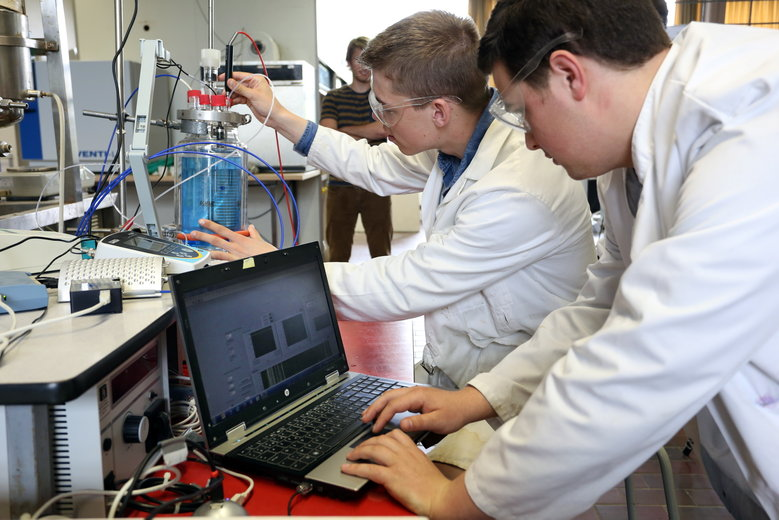 Impact:
Duurzaam (her)gebruik van biogrondstoffen en natuurlijke hulpbronnen
Laagdrempelige technologie voor verschillende doelgroepen (vb. ontwikkelingslanden, …) 
Expertise en dienstverlening voor KMO’s en VZW’s op vlak van waterzuivering en -hergebruik.
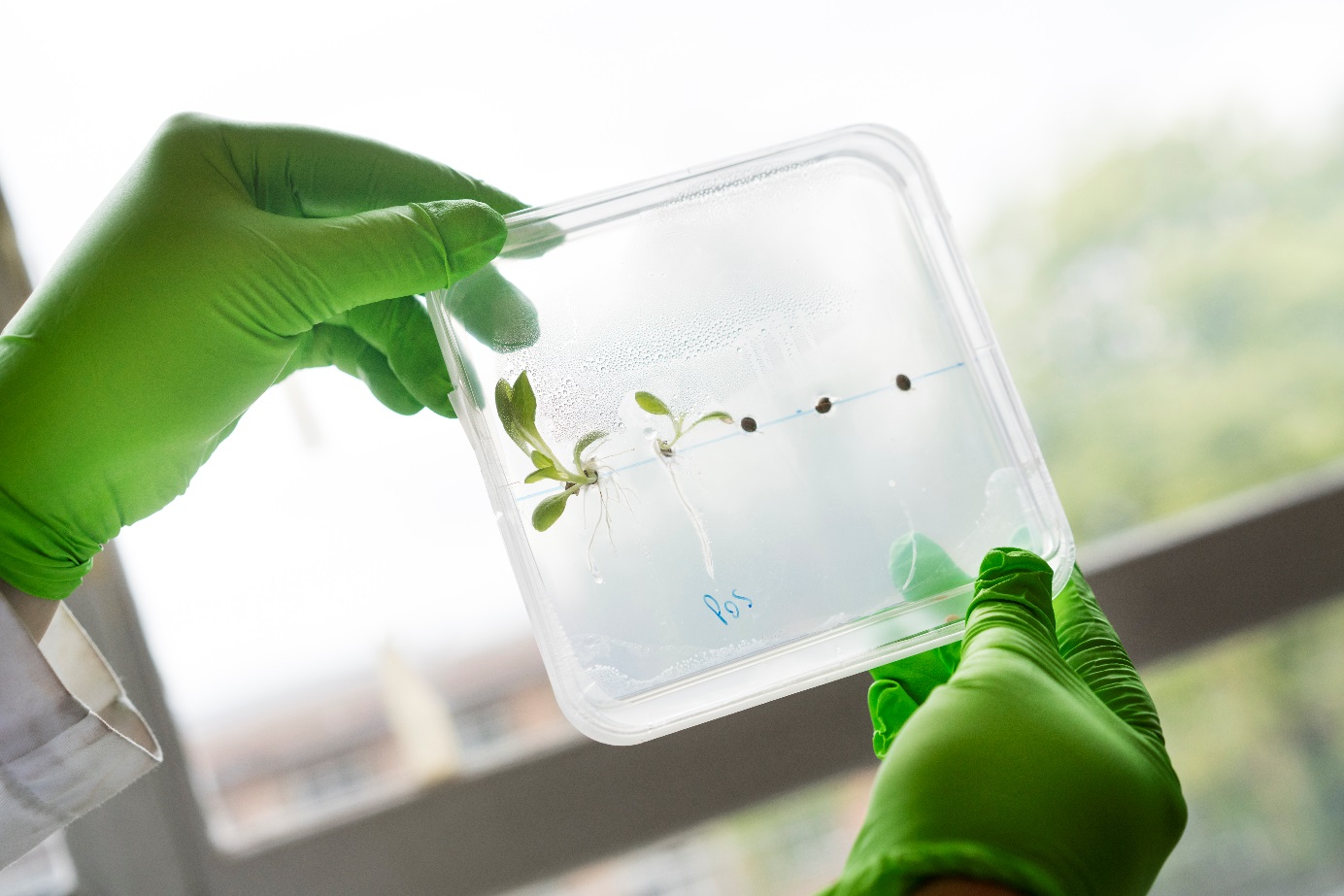 vakgroep biotechnologie
Vernieuwing door moleculaire karakterisering en optimalisatie van biologische organismen en processen voor toepassingen in de landbouw, de voedingsindustrie, het milieu en de medische wereld.
Thema's:
Nanobiotechnologie 
Microscopie
Plantenbiotechnologie
Epigenetica
Plant-pathogeen-interacties
Proteïne-engineering
Metabolische engineering
Synthetische biologie
Industriële biotechnologie
Microbiële productie en recuperatie van grondstoffen
Brouwerij- en fermentatietechnologie
Biologische waterzuivering
Microbe-gastheer interacties 
Microbiële ecologie
Impact:
Biologische organismen en processen optimaliseren voor duurzame productie en menselijke gezondheid
vakgroep Data-Analyse en wiskundige modellering
Multidisciplinaire ingenieursbenadering van de volledige data-to-decision cyclus van biosysteemmodellering voor wetenschap, industrie en maatschappij
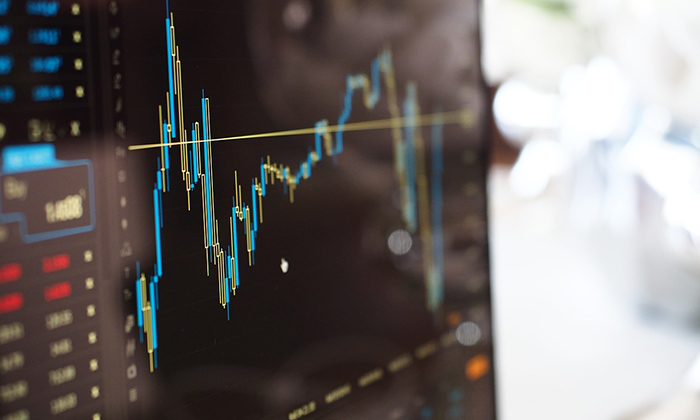 Thema's:
Data-analyse voor de levende materie: biostatistiek en bio-informatica 
Modellering van biologische en natuurlijke processen 
Ontwerp en optimalisatie van processen voor hergebruik van grondstoffen en farmaceutica op basis van wiskundige modellen
Impact:
Promotie en implementatie van kwaliteitsvolle data-analyse- en modelleringsoplossingen van wetenschappelijke, industriële en maatschappelijke problemen.
vakgroep landbouweconomie
Economische en maatschappelijk-politieke analyses van landbouw en voeding ‘from farm to fork’ in stedelijke, halfstedelijke en landelijke gebieden over de hele wereld.
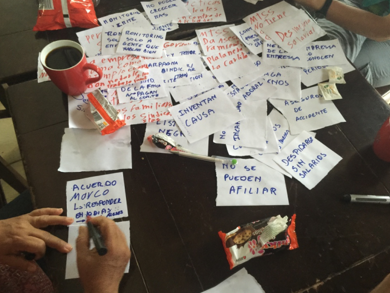 Thema's:
Landbouw en rurale economie
Agro-voedingsmarketing
Consumentengedrag
Bedrijfsbeheer




Agribusiness en ketenbeheer
Management van natuurlijke hulpbronnen
Landbouw- en milieubeleidsanalyses
Institutionele, sociologische en politieke analyses
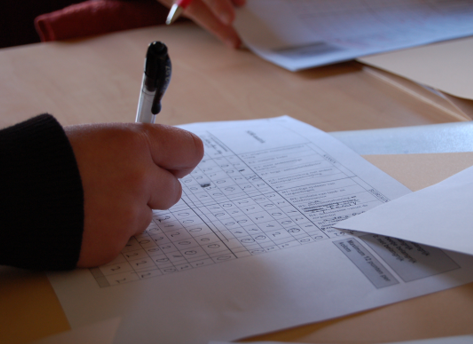 Impact:
Beleidsadvies op lokaal en (inter)nationaal niveau
Capaciteitsopbouw in het Zuiden
RANKINGs
40
RANKINGs
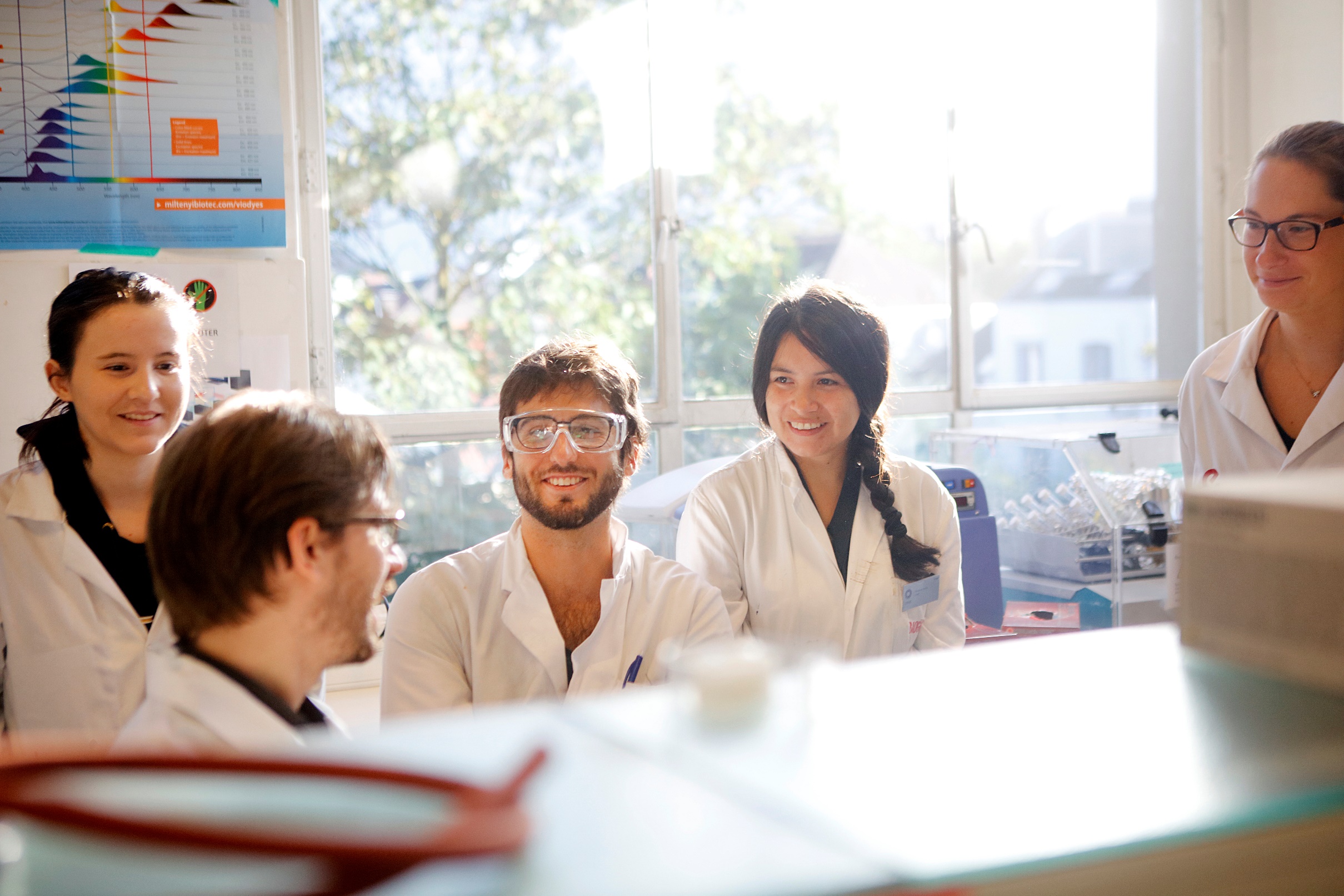 Shanghai Ranking
TOP 
50
QS World University Ranking
Agriculture & forestry
TOP
100
Biological Sciences, Environmental Sciences 
& Chemical Engineering
(Cijfers: 2021)
41
Faculteit Bio-ingenieurswetenschappen UGent@fbwUGentFaculty of Bioscience Engineering
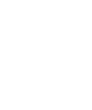 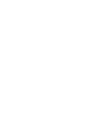 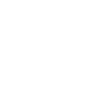 www.ugent.be/bw